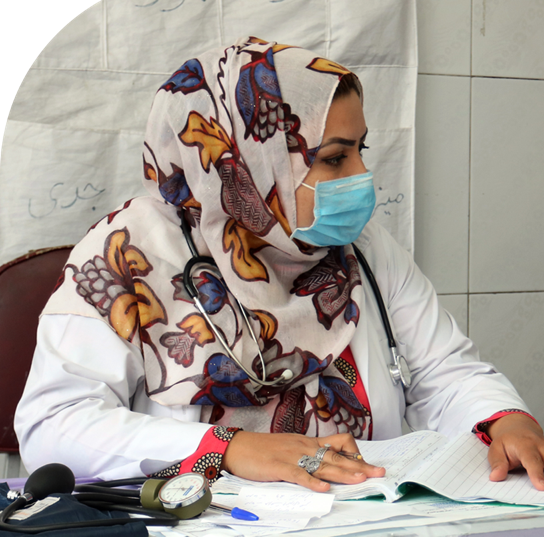 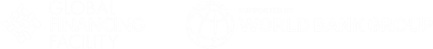 Explorer Le SYSTEME D’Information SANITAIRE (SIS)
Comprendre les solutions qui répondent à vos besoins en matière d'information
Mars 2022
Sommaire
Explorer les Systèmes d’Information Sanitaire: parcourir les différents types de système d'information sanitaire.
Le SNIS, les DME et les Trackers: comprendre les solutions qui répondent le mieux à vos besoins en matière d'information.
Partage d'expérience: des experts vous conseillent sur la manière de choisir une solution SIS et sur les points à prendre en compte lorsque vous vous lancez dans un nouveau projet
2
1. Explorer les Systèmes d’Information Sanitaire
Parcourir les différents types de système d'information sanitaire
3
Système d’Information Sanitaire
MICS
SNIS
SIRH
HFA
DME
SISR
SIGL
HIE
IFMIS
DSE
CHIS
ESEC
EDS
CRSD
Système d’Information Sanitaire
Qu'est-ce qu'un « Système d’Information Sanitaire »?
La définition et l'utilisation peuvent varier.
Mais en général, il s'agit de tout ce qui concerne la collecte, le traitement et l'utilisation des données afin d'éclairer la prise de décision dans le secteur de la santé.
Cela peut concerner aussi bien des décisions de planification à l'échelle du secteur que des décisions relatives aux soins d'un patient individuel.
5
Système d’Information Sanitaire
Cela inclut tout ce qui concerne la collecte, le traitement, l'analyse, la diffusion et l'utilisation des données – y compris la gouvernance, les acteurs, les processus et les outils.
Il englobe également les outils papier et électroniques.
(Remarque : il est important de ne pas confondre le SIS avec le SNIS, qui, comme nous le verrons prochainement, n'est qu'un type de système au sein d'un SIS.)
6
Contenu de cette discussion
Pour notre discussion d'aujourd'hui, nous nous concentrerons sur:
Les systèmes d'information de routine (pas les enquêtes ou autres données périodiques)
Cinq domaines essentiels : services de santé; ressources humaines; médicaments et équipements; finances; et enregistrement et statistiques de l'état civil (ESEC)
7
Remarque importante:
L'objectif de cette présentation est de donner un aperçu simplifié des systèmes d'information sanitaire.
À ce titre, il s'agit d'une vue de 10 000 pieds dans les airs : bien que nous puissions voir la carte complète disposée en dessous de nous, certains détails sont cachés.
Dans certains cas, les termes du SIS peuvent avoir des significations différentes selon les personnes ; lorsque les termes sont contestés, nous le signalons et expliquons la définition que nous utilisons.
8
Le paysage du SIS
Médicaments et autres intrants
Ressources humaines
Finances
Services de santé
ESEC (CRVS)
Cartographie des Ressources
SEC
Statistiques de l'État Civil
SNIS
Système National d’Information Sanitaire
DHIS2
OpenLMIS
SIGL
Système d’Information de Gestion Logistique
Logistimo
IFMIS
Système Intégré d'Information de Gestion Financière
iHRIS
SIRH
Système d’Information Ressources Humaines
DHIS2 Tracker
Trackers
OpenCRVS
CommCare
Système de comptabilité
CH Toolkit
EEC
Enregistrement de l’État Civil
DMEDossier Médical Électronique
OpenMRS
Bahmni
Système de gestion des pharmacies
RH / Système de paie
OpenEMR
Deux dimensions essentielles à prendre en compte
Le fait qu'un système soit basé sur  des rapports agrégés ou sur des données individuelles / personnelles.

Le fait qu'il s'agisse plutôt d'un système stratégique ou d’un système de première ligne.
10
Données agrégées et données personnelles
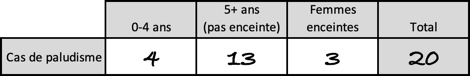 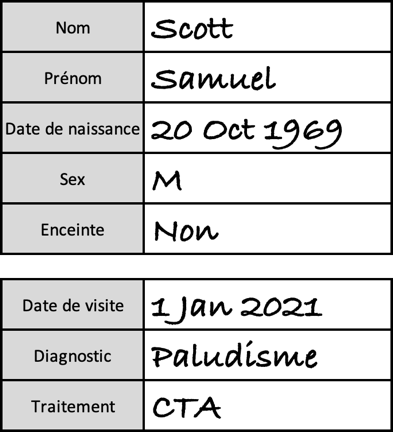 Rapports agrégés / anonymes
Chiffres totaux, par exemple 20 cas de paludisme, 10 masques de protection.
Souvent désagrégés (divisés) en catégories (par exemple, différents âges), mais toujours des chiffres totaux.
Possibilité limitée d'approfondir les données.
Petits volumes de données rapportées ou saisies électroniquement.

Données individuelles / personnelles
Les données personnelles individuelles de chaque client sont rapportées ou saisies électroniquement.
(Les données personnelles sont toutes les données qui peuvent conduire à l'identification d'un individu.)
Ensemble riche de données disponibles pour l'analyse.
Volume important de données rapportées ou saisies électroniquement.
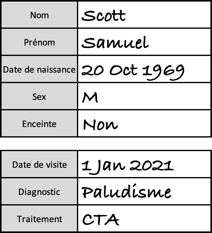 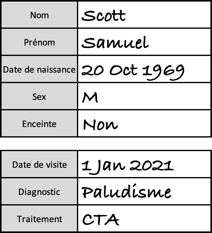 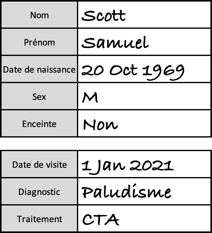 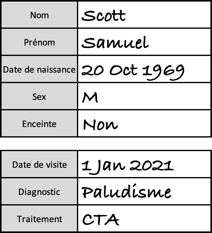 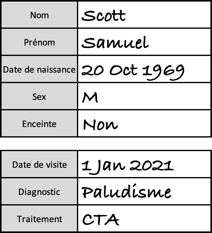 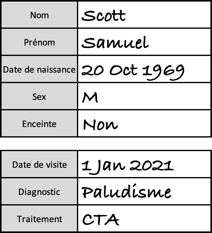 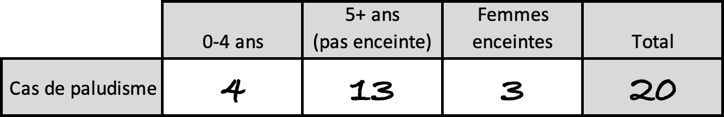 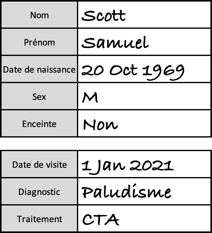 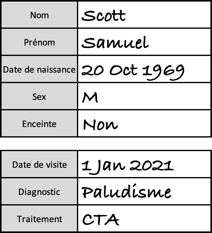 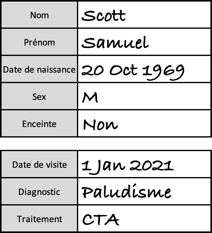 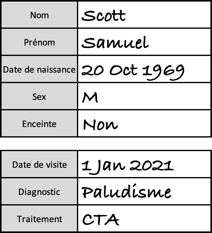 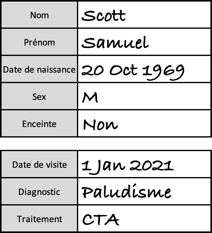 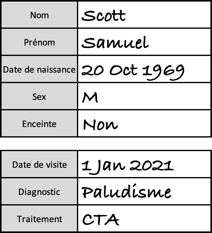 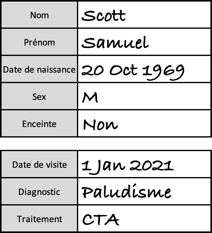 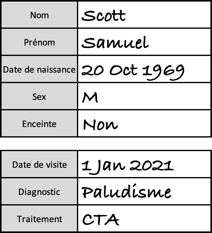 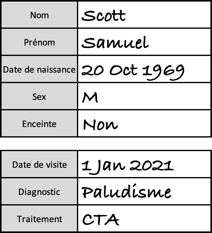 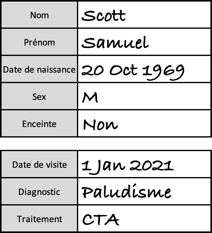 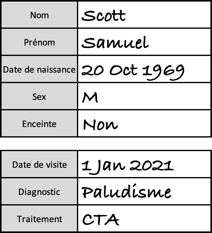 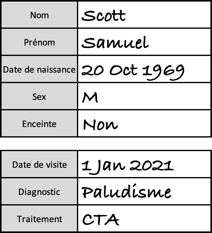 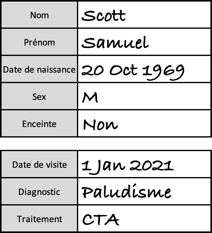 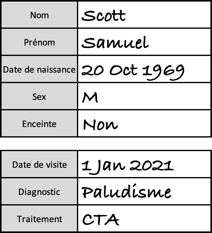 11
Le paysage du SIS
Médicaments et autres intrants
Ressources humaines
Données agrégées / anonymes
Finances
Services de santé
ESEC (CRVS)
Cartographie des Ressources
SEC
Statistiques de l'État Civil
SNIS
Système National d’Information Sanitaire
SIGL
Système d’Information de Gestion Logistique
IFMIS
Système Intégré d'Information de Gestion Financière
SIRH
Système d'Information Ressources Humaines
Trackers
Système de comptabilité
EEC
Enregistrement de l’État Civil
DMEDossier Médical Électronique
Système de gestion des pharmacies
RH / Système de paie
Données individuelles / personnelles
Données agrégées et données personnelles
Important : il y a des conséquences importantes à rapporter les données personnelles à la hausse ou à les capturer électroniquement.
Les données personnelles sont strictement confidentielles, et des mesures robustes doivent donc être mises en place afin de les protéger et d'en restreindre l'accès.
Les systèmes qui rapportent ou capturent des données personnelles sont donc généralement plus complexes et plus coûteux à mettre en œuvre.
13
Deux dimensions essentielles à prendre en compte
Le fait qu'un système soit basé sur des rapports agrégés ou sur des données individuelles / personnelles.

Le fait qu'il s'agisse plutôt d'un système stratégique ou plutôt d’un système de première ligne.
14
Systèmes stratégiques et systèmes de première ligne
Systèmes stratégiques  
Ces systèmes sont utilisés pour éclairer la politique, la planification, le S&E et la prise de décision en matière de gestion.
Principalement utilisé par les gestionnaires (y compris les gestionnaires cliniques).
Seules des données sommaires sont généralement obtenues.
Les données sont compilées périodiquement et sont moins urgentes (par exemple, réunions hebdomadaires/mensuelle, planification annuelle).
Systèmes de première ligne
 Ces systèmes sont utilisés pour gérer la prestation quotidienne des services, généralement au point de contact avec le patient.
Principalement utilisé par les prestataires et autre personnel de première ligne.
Des données « transactionnelles » détaillées sont traitées.
Plus urgents, car utilisés en temps réel (par exemple, les rapports sont consultés au moment où un patient est examiné ou un stock est commandé).
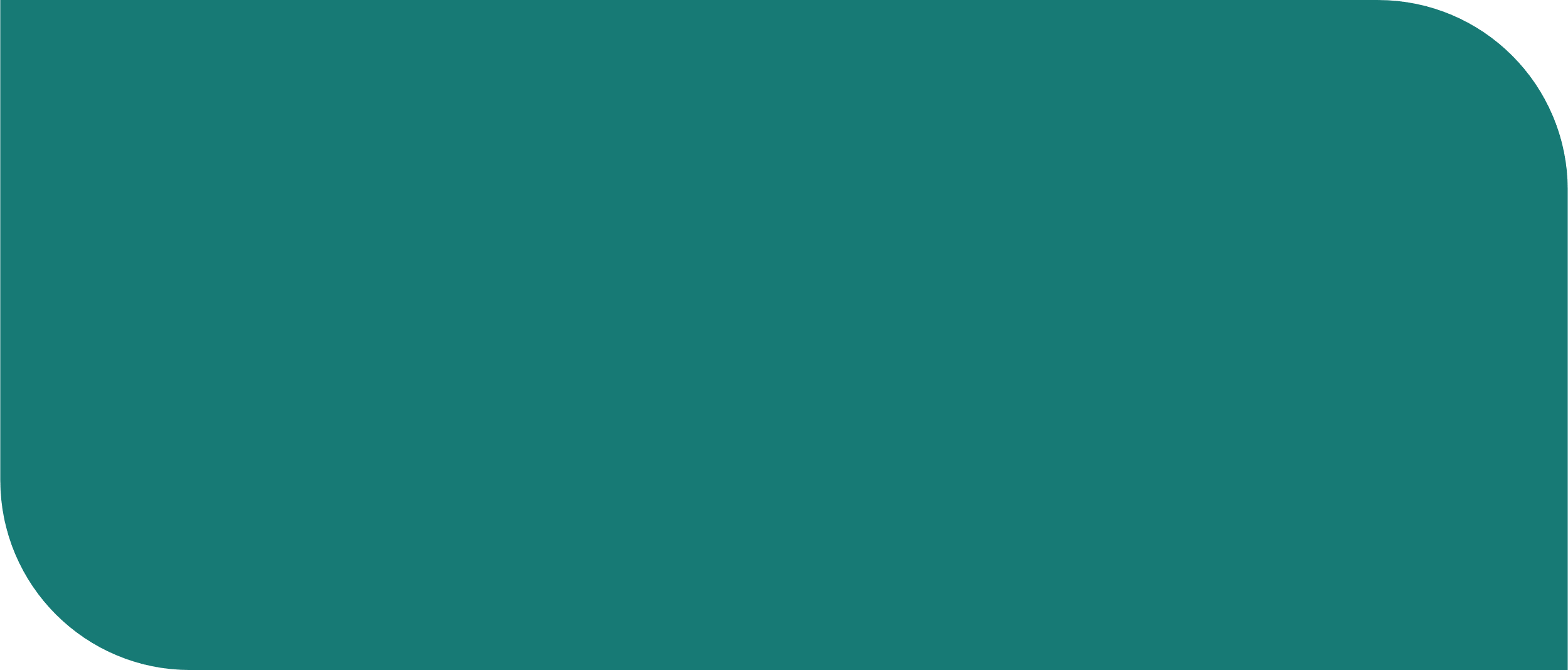 Une échelle mobile plutôt que «l'un ou l'autre» – un système pourrait impliquer un mélange des deux…
Par exemple, un Tracker de Vaccins COVID-19, qui enregistre chaque client ayant été vacciné, pourrait être utilisé:
Comme système de première ligne visant à aider les agents de santé à suivre les patients individuels qui n'ont pas encore reçu leur deuxième dose.
Comme système stratégique afin d'aider les gestionnaires à suivre l'évolution du déploiement national du vaccin contre le COVID-19.
15
Le paysage du SIS
Systèmes stratégiques
Médicaments et autres intrants
Ressources humaines
Données agrégées / anonymes
Finances
Services de santé
ESEC (CRVS)
Cartographie des Ressources
SEC
Statistiques de l'État Civil
SNIS
Système National d’Information Sanitaire
SIGL
Système d’Information de Gestion Logistique
IFMIS
Système Intégré d'Information de Gestion Financière
SIRH
Système d’Information Ressources Humaines
Trackers
Système de comptabilité
EEC
Enregistrement de l’État Civil
DMEDossier Médical Électronique
Système de gestion des pharmacies
RH / Système de paie
Données individuelles / personnelles
Systèmes de première ligne
2. Le SNIS, les DME et Trackers
Comprendre les solutions qui répondent le mieux à vos besoins en matière d'information
17
Le paysage du SIS
Systèmes stratégiques
Médicaments et autres intrants
Ressources humaines
Données agrégées / anonymes
Finances
Services de santé
ESEC (CRVS)
Cartographie des Ressources
SEC
Statistiques de l'État Civil
SNIS
Système National d’Information Sanitaire
SIGL
Système d’Information de Gestion Logistique
IFMIS
Système Intégré d'Information de Gestion Financière
SIRH
Système d’Information Ressources Humaines
Trackers
Système de comptabilité
EEC
Enregistrement de l’État Civil
DMEDossier Médical Électronique
Système de gestion des pharmacies
RH / Système de paie
Données individuelles / personnelles
Systèmes de première ligne
SNIS
Système National d’Information Sanitaire
Qu'est-ce qu’un SNIS?
Un Système National d’Information Sanitaire (SNIS) est un système d'information de routine conçu pour aider les gestionnaires du secteur de la santé à prendre des décisions.
Cela concerne tous les niveaux de gestion - des responsables de clinique qui planifient leurs effectifs hebdomadaires aux planificateurs qui rédigent un plan stratégique quinquennal.
Le SNIS compile des données provenant d'une série de sources afin de fournir des résumés visant à éclairer la prise de décision.
Il s'agit essentiellement d'un système stratégique/de gestion – un SNIS n'est pas utilisé pour les soins de première ligne des patients individuels.
(Bien que le terme « SNIS » puisse se parfois limiter aux données des formations sanitaires, nous utilisons ici sa définition plus large, couvrant les agents de santé communautaires et d'autres contextes de prestation de services.)
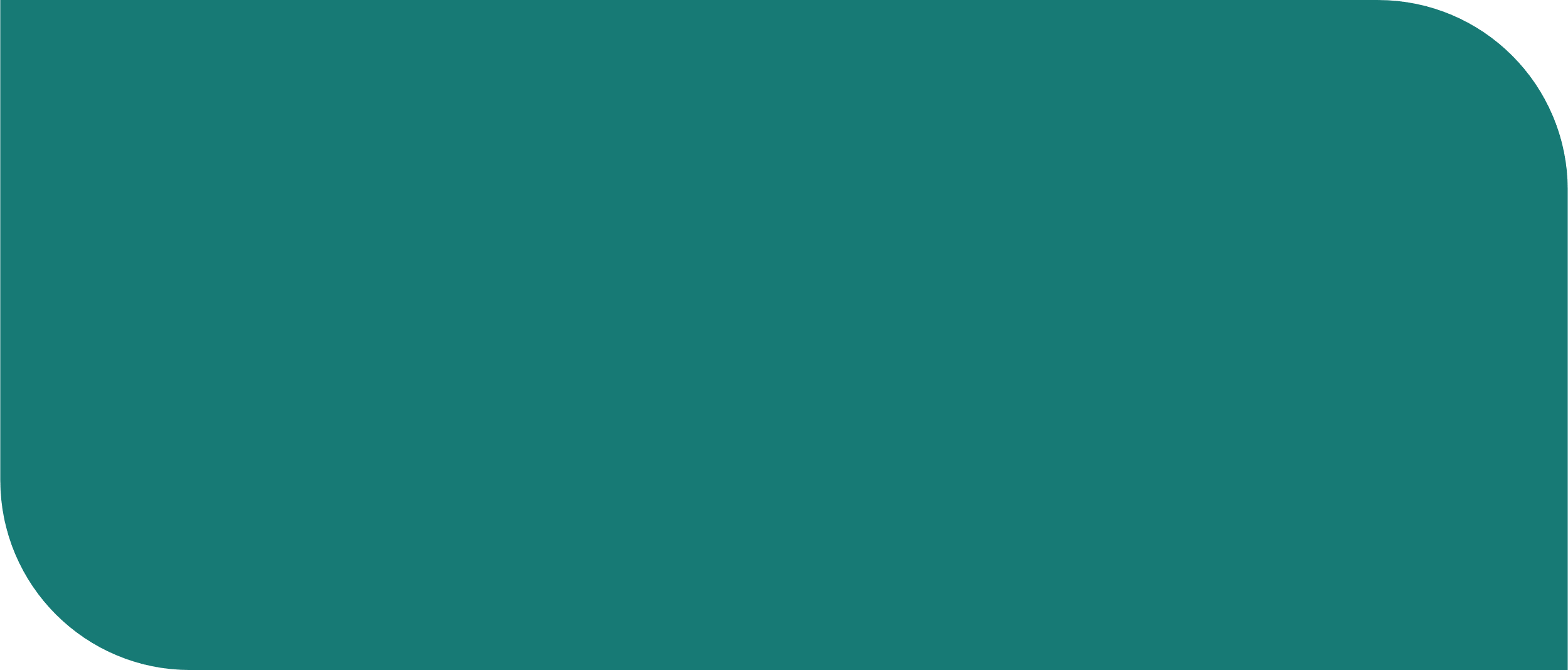 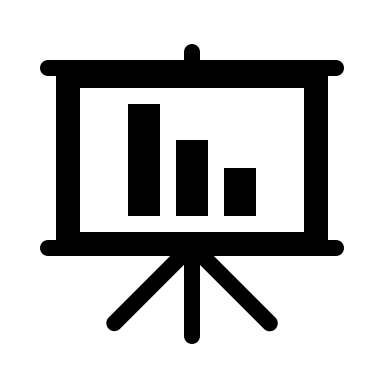 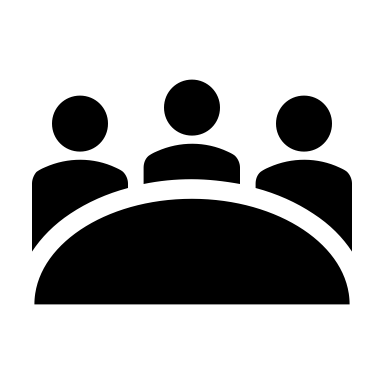 19
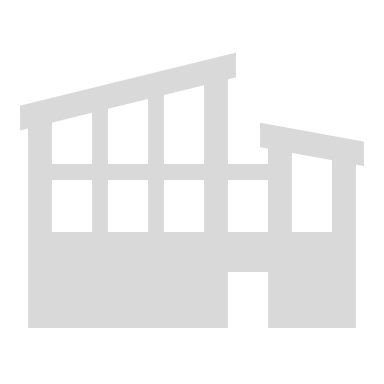 Bureau national
SNIS
Système National d’Information Sanitaire
Outils du SNIS
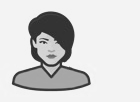 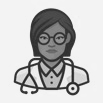 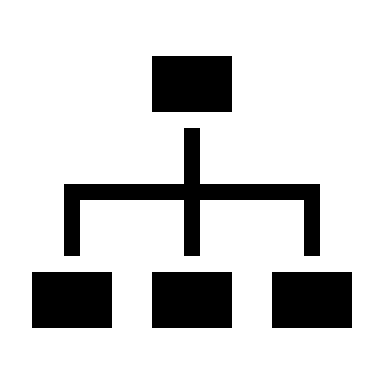 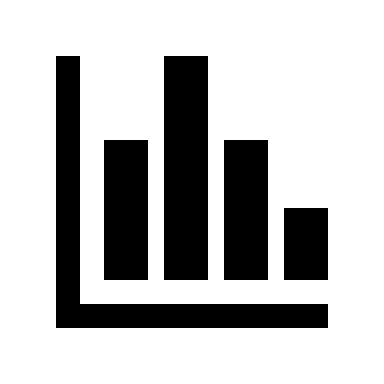 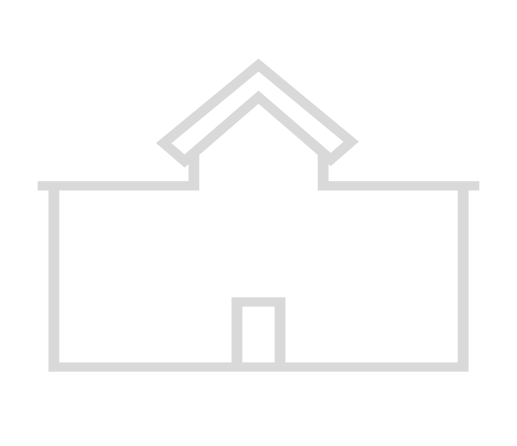 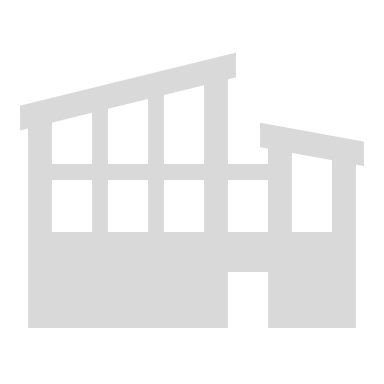 Bureau de district
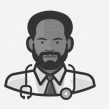 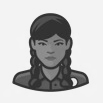 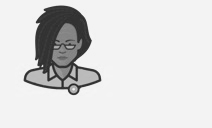 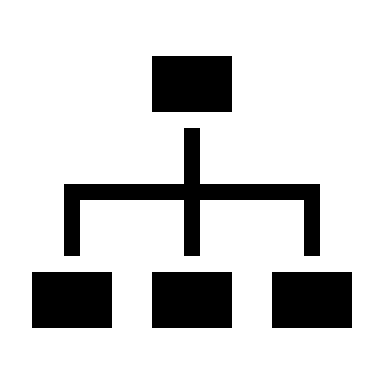 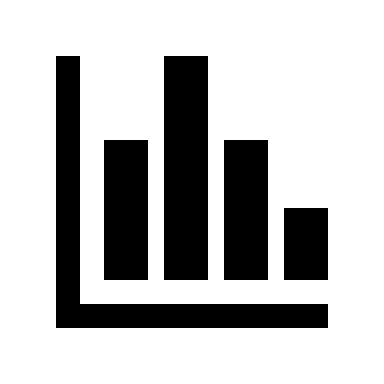 Formation sanitaire
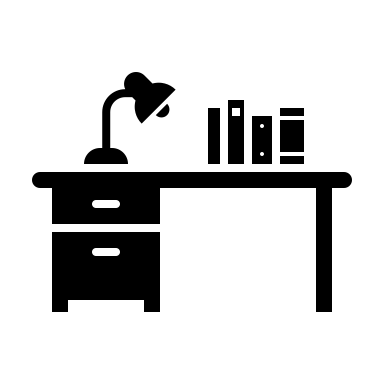 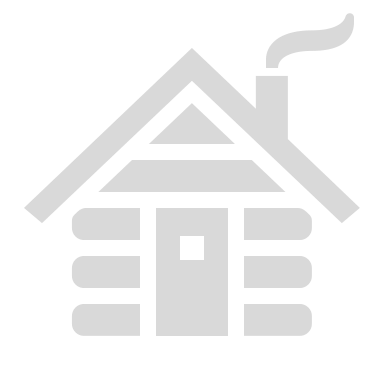 Communauté
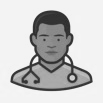 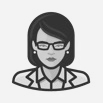 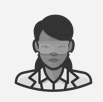 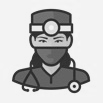 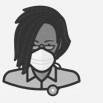 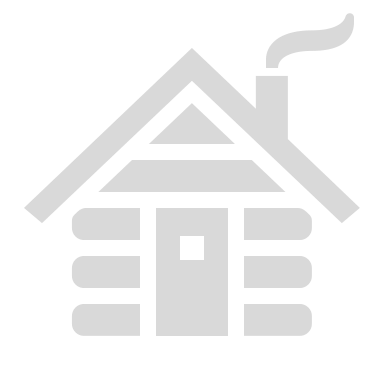 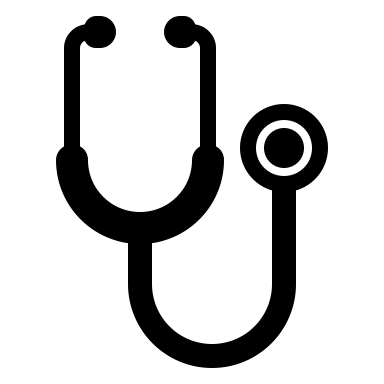 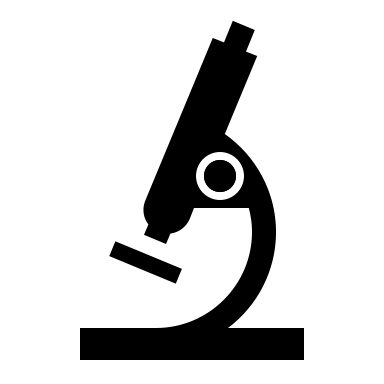 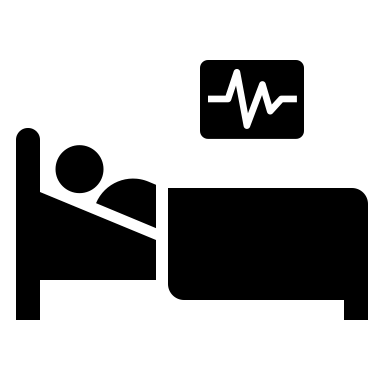 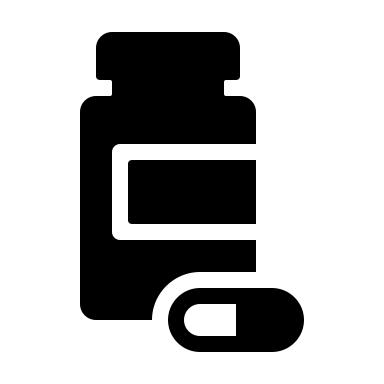 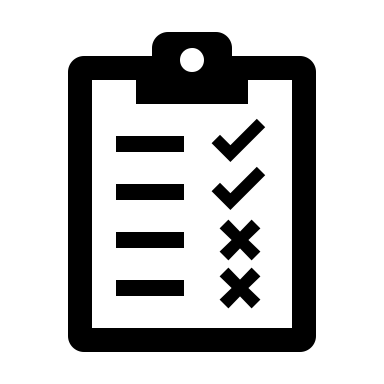 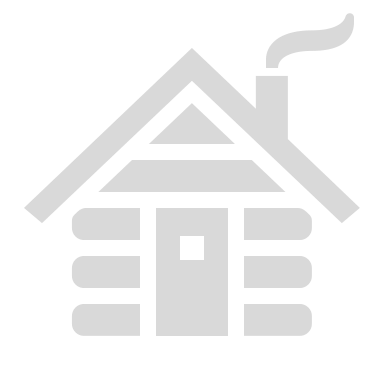 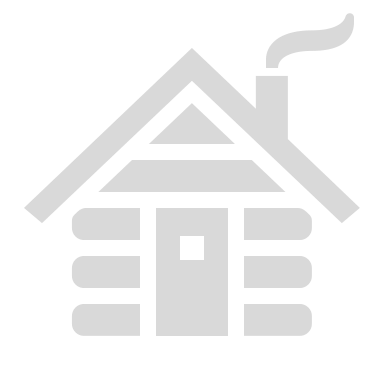 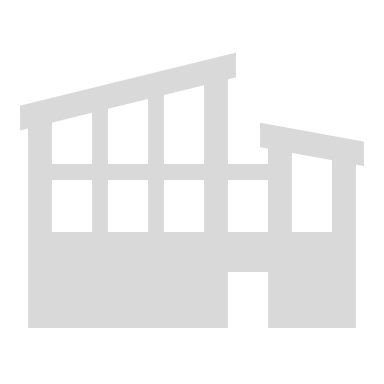 Bureau national
SNIS
Système National d’Information Sanitaire
Outils du SNIS
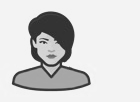 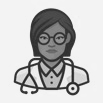 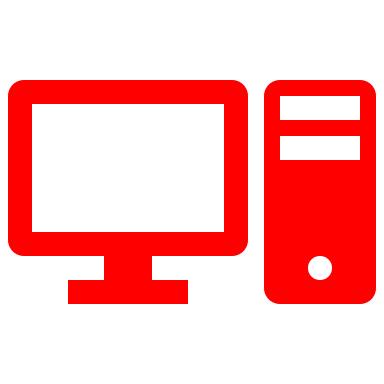 Un SNIS est souvent sur support papier en première ligne, et est informatisé uniquement au niveau du district ou à un niveau supérieur.
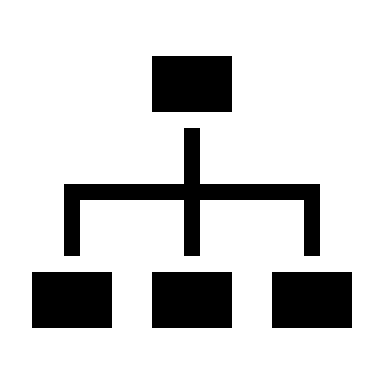 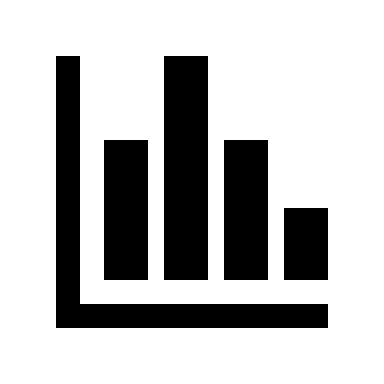 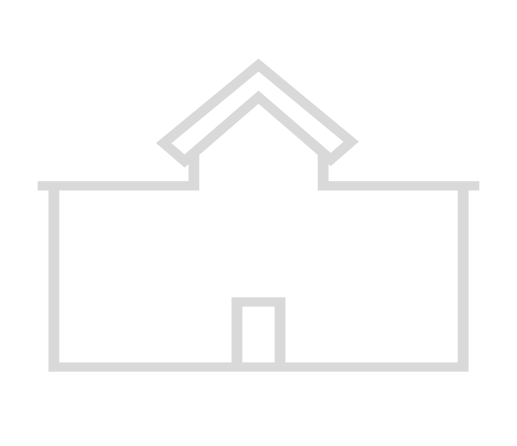 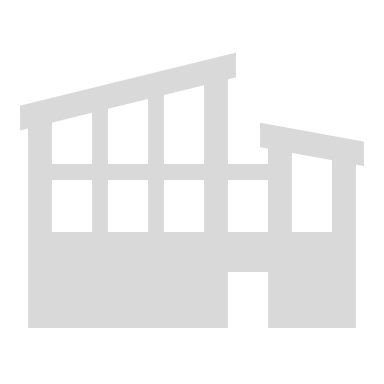 Bureau de district
De nombreux pays numérisent le SNIS au niveau des formations sanitaires, mais en tant que système stratégique, seul le personnel de gestion/administration                                                       est donné un accès direct.
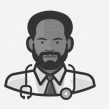 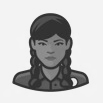 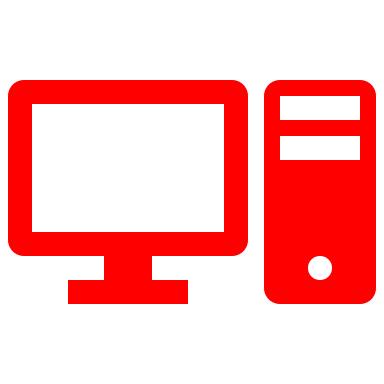 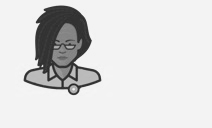 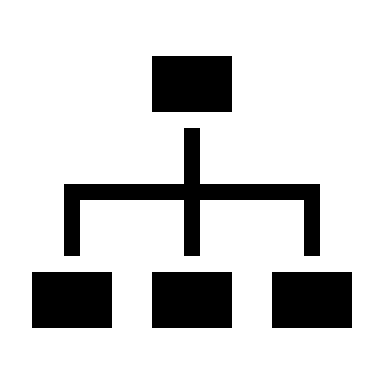 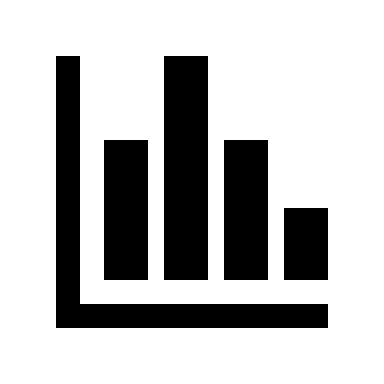 Formation sanitaire
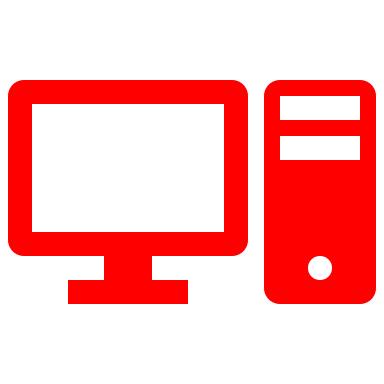 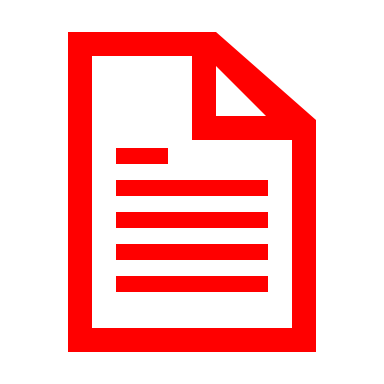 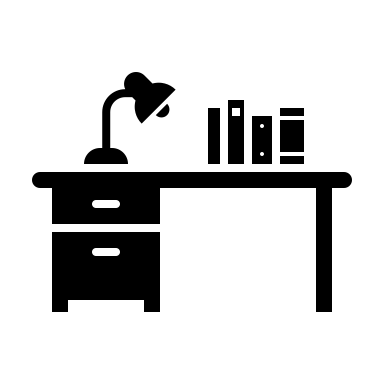 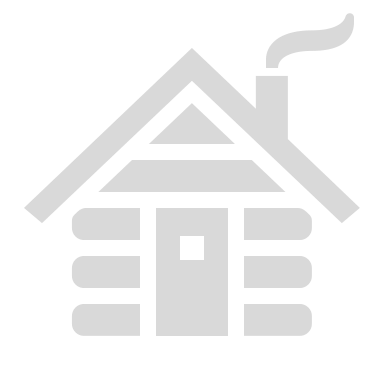 Communauté
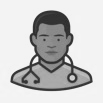 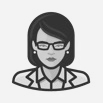 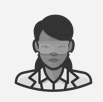 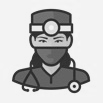 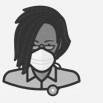 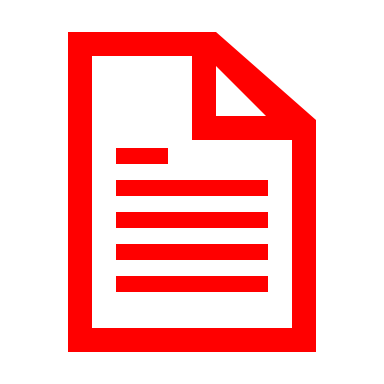 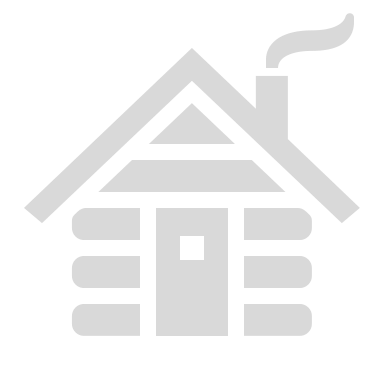 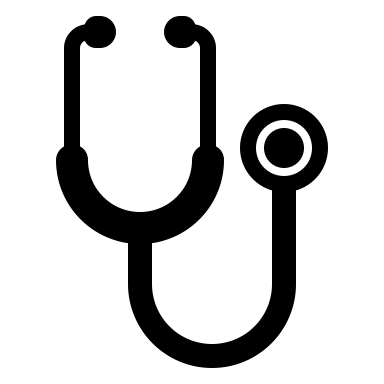 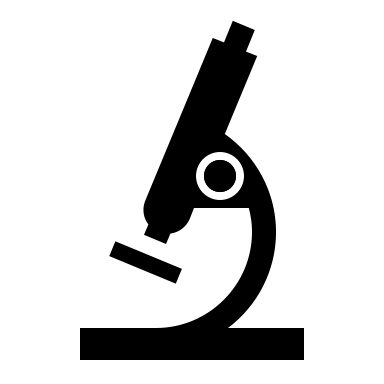 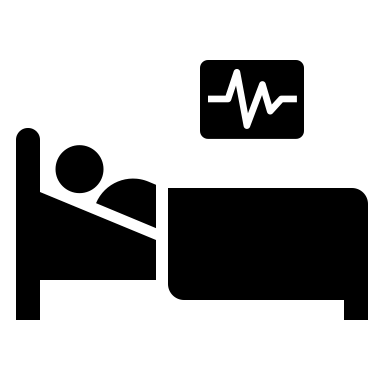 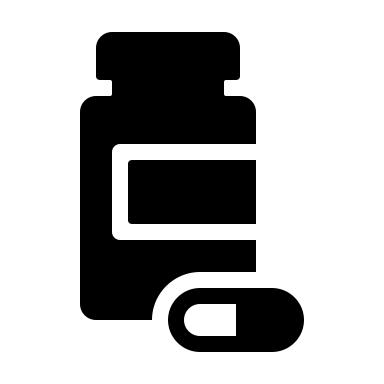 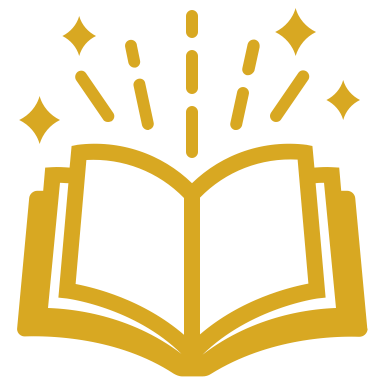 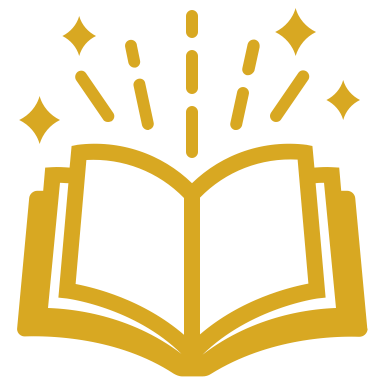 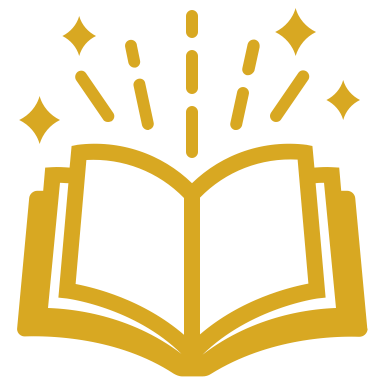 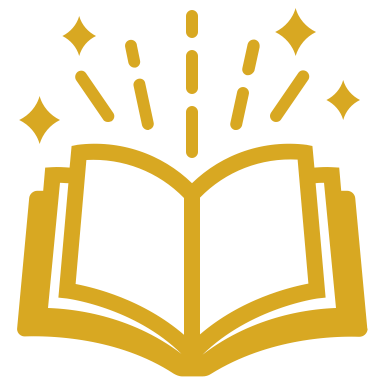 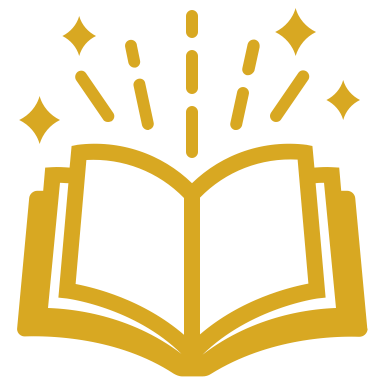 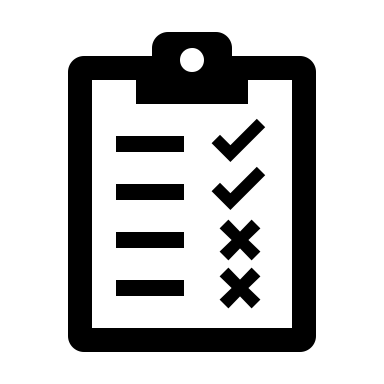 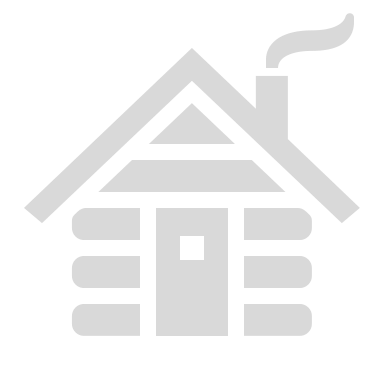 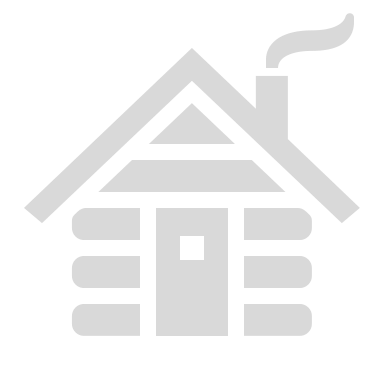 SNIS
Système National d’Information Sanitaire
Un SNIS est-il la bonne solution?
Avez-vous seulement besoin de données sommaires pour la planification, le suivi ou d'autres objectifs de gestion (pas de données détaillées sur les patients ou de données transactionnelles)?
Vos ressources ou la capacité de votre personnel sont-elles limitées?
Avez-vous besoin de rapports de routine (hebdomadaires ou mensuels) ? (Si vos données ne changent que lentement dans le temps, envisagez une enquête ou une autre source de données pour réduire la charge du SNIS sur le personnel.)
Si vous avez répondu « oui » à toutes ces questions, vous pourriez obtenir les informations dont vous avez besoin en renforçant simplement votre SNIS.
?
22
Le paysage du SIS
Systèmes stratégiques
Données agrégées / anonymes
Services de santé
SNIS
Système National d’Information Sanitaire
Trackers
DMEDossier Médical Électronique
Données individuelles / personnelles
Systèmes de première ligne
DMEDossier Médical Électronique
Qu'est-ce qu'un DME?
Un Dossier Médical Électronique (DME / EMR) est une version numérique du dossier du patient que les prestataires utilisaient traditionnellement pour stocker les dossiers papier.
Il s'agit d'un outil de première ligne, utilisé au point de contact avec le patient. Il est complet, puisqu'il prend en compte tous les aspects des soins du patient, tels que les diagnostics, les consultations, les traitements et les médicaments.
Il est important de noter qu'il est «longitudinal» – c'est-à-dire qu'il suit un patient dans le temps, en regroupant toutes ses visites dans un seul dossier électronique. Il devrait idéalement couvrir tous les services, mais en réalité, il peut être spécifique à un programme (par exemple, uniquement les soins contre le VIH).
Un DME est généralement spécifique à un établissement ou à une organisation ; s'il est partagé à plus grande échelle, il peut être appelé Dossier de Santé Électronique (DSE / EHR).
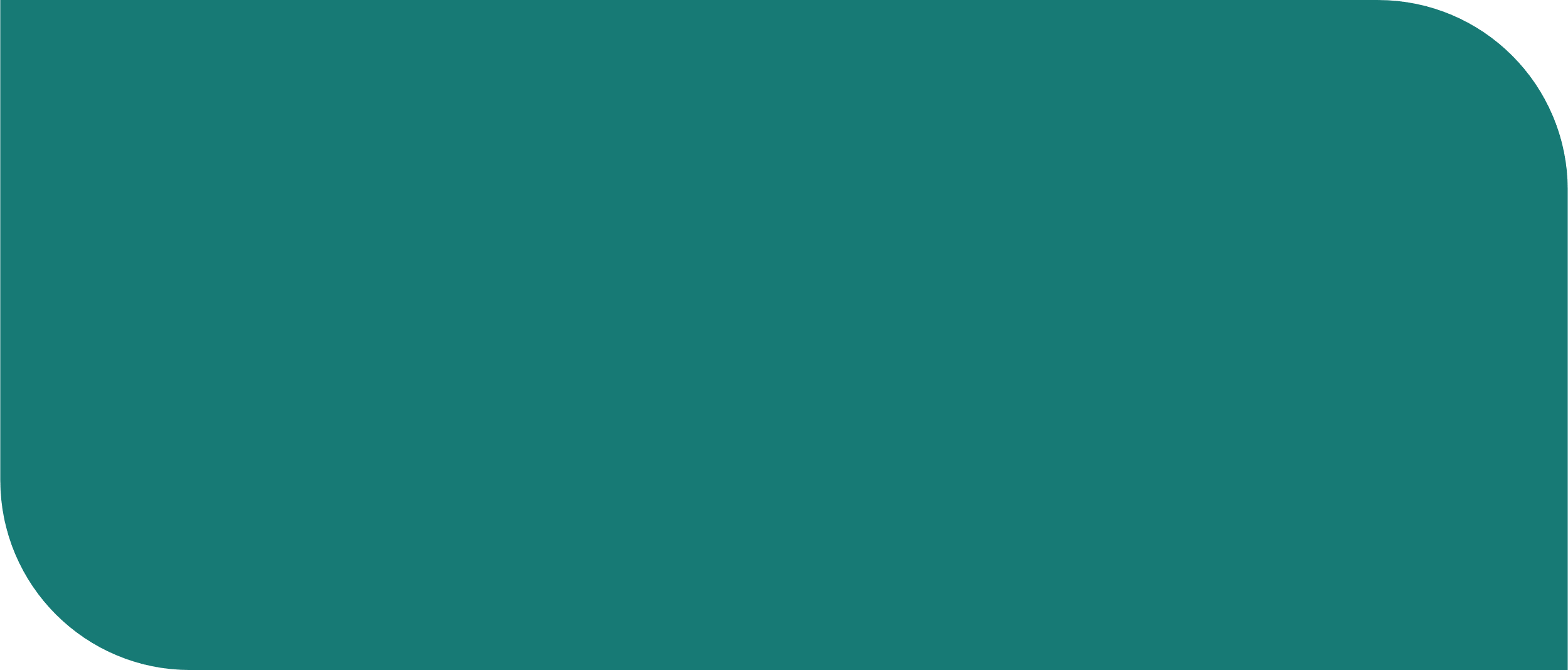 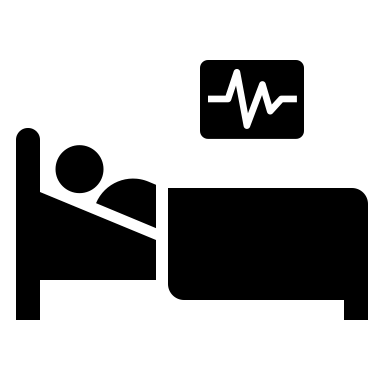 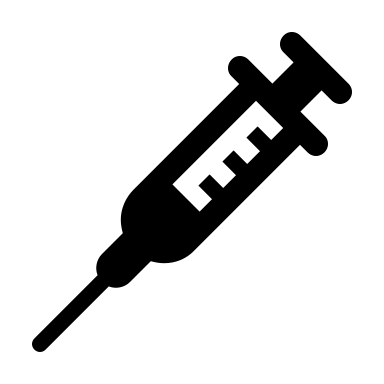 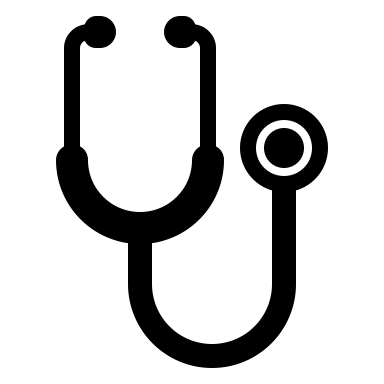 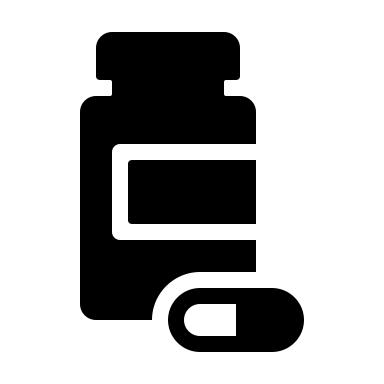 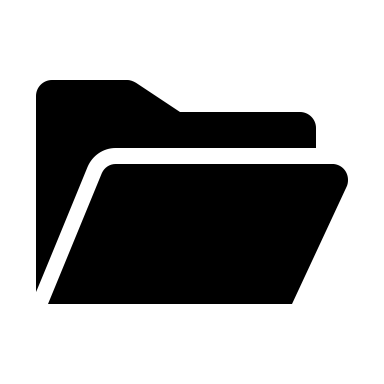 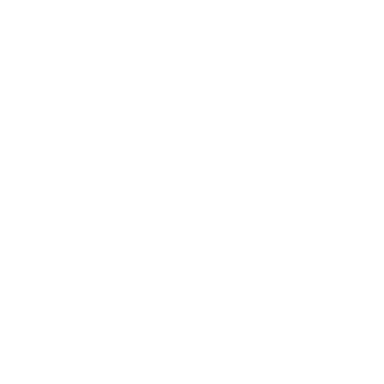 24
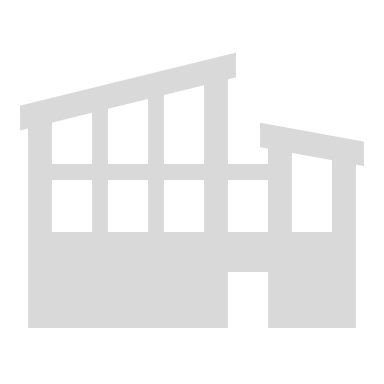 Bureau national
DMEDossier Médical Électronique
X
Outils du DME
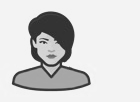 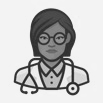 En tant que système de première ligne, le DME est utilisé par le personnel de santé dans le cadre de ses interactions quotidiennes avec les patients.
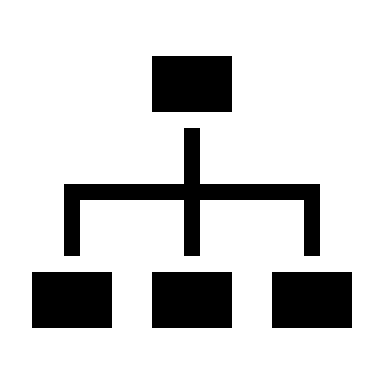 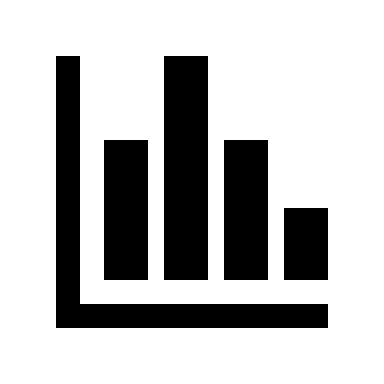 Pour des raisons de confidentialité, le personnel du district et du bureau national n’auront généralement pas accès à un DME.
Bureau 
de district
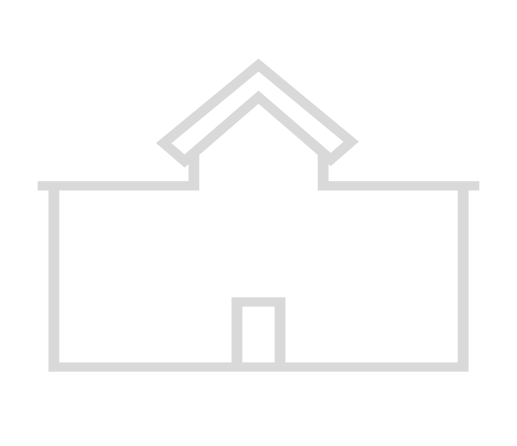 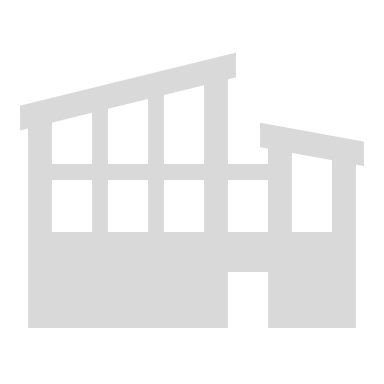 Selon le système, le personnel de la pharmacie et du laboratoire peut également être connecté (ou avoir ses propres systèmes séparés).
X
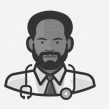 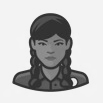 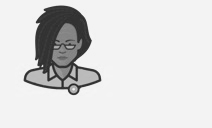 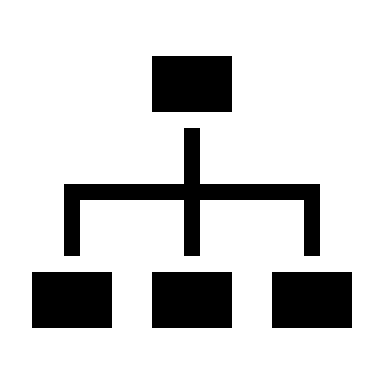 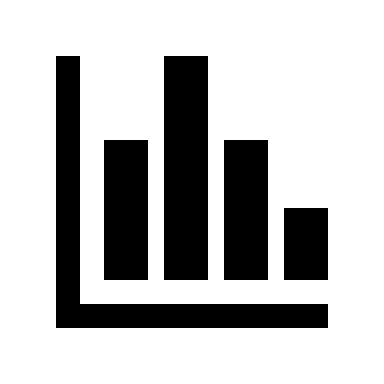 Formation sanitaire
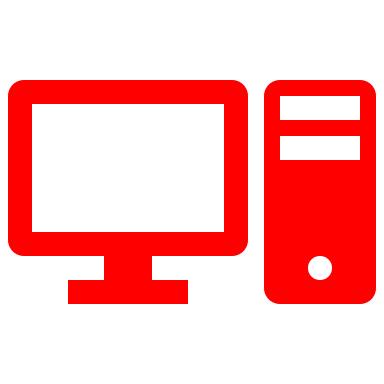 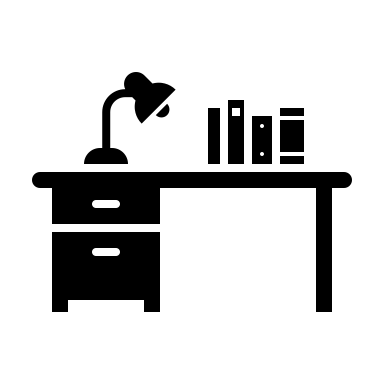 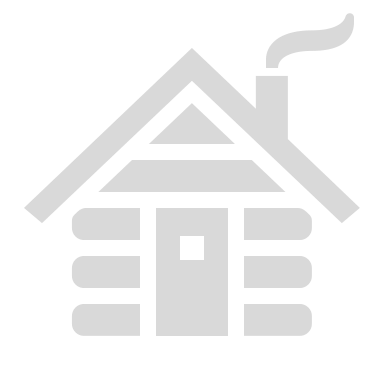 Communauté
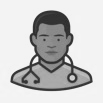 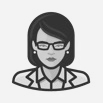 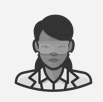 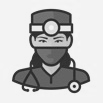 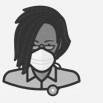 Les agents communautaires n'ont que rarement un accès mobile à un DME (ils sont plus susceptibles d'utiliser des Trackers).
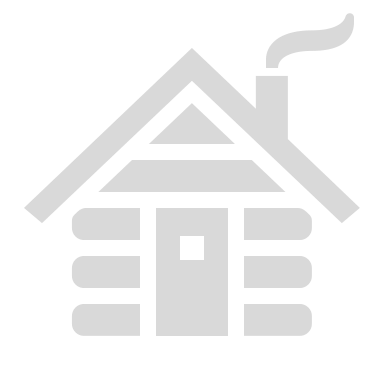 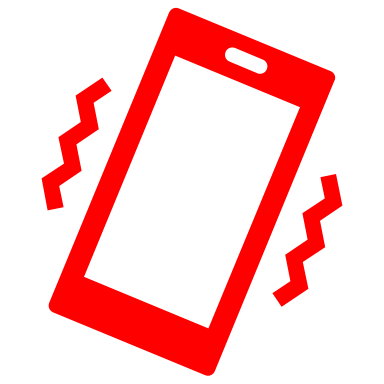 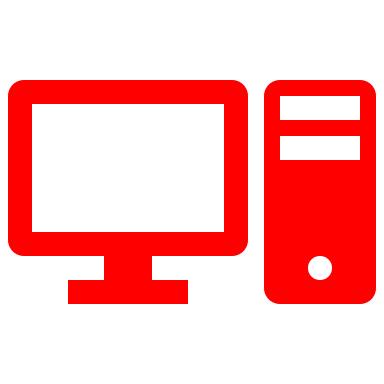 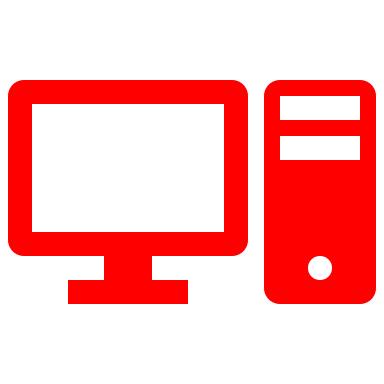 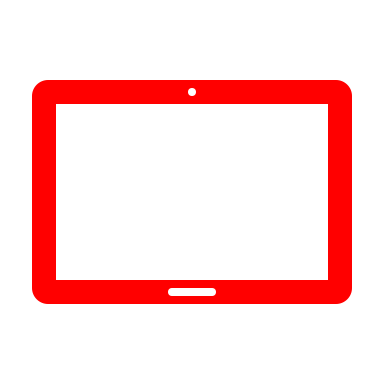 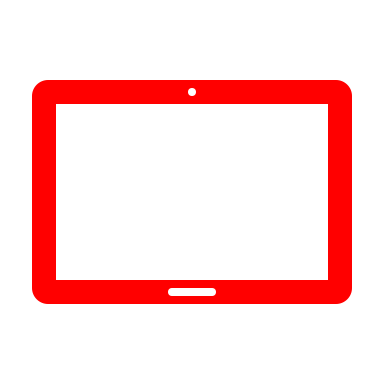 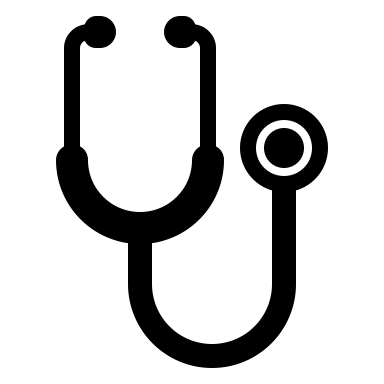 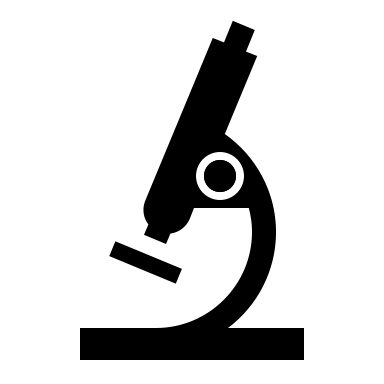 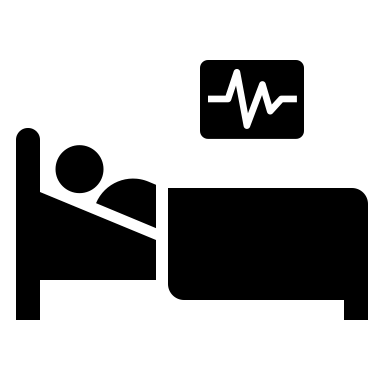 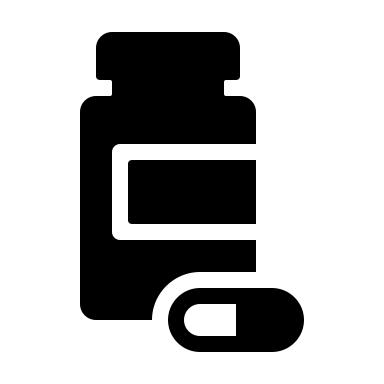 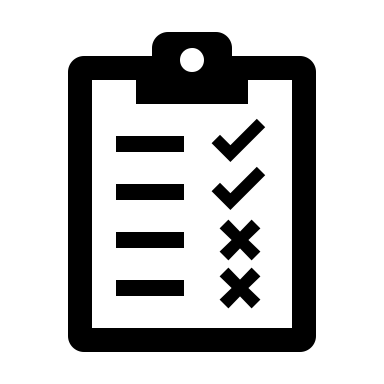 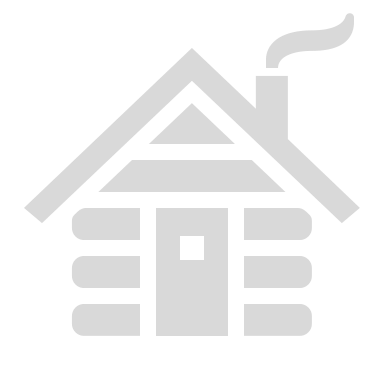 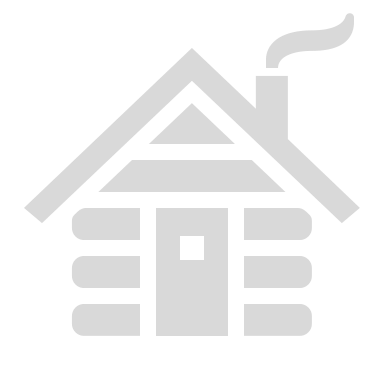 DMEDossier Médical Électronique
Outils du DME
Souvent, chaque formation sanitaire dispose de sa propre base de données de patients au sein du DME, et les formations sanitaires ne partagent pas les dossiers entre eux par voie électronique.
Une autre solution consiste à placer la base de données des patients du DME dans « le Cloud » (serveurs Internet).
Mais le problème est que, comme il s'agit d'un système opérationnel de première ligne, les sites   doivent avoir un accès constant à Internet.
Afin de combler cette lacune, des solutions « d'interopérabilité » peuvent être utilisées, notamment un registre des clients et un Dossier de Santé Partagé (DSP) qui permettent de partager des résumés d'informations essentielles sur les patients entre les sites.
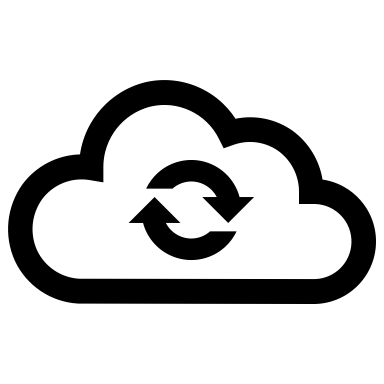 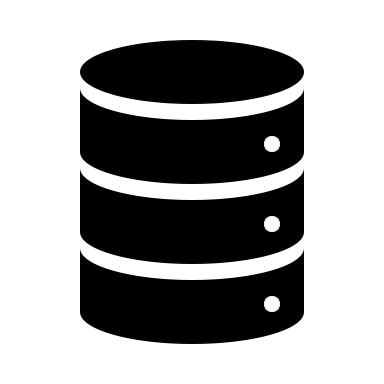 DSP
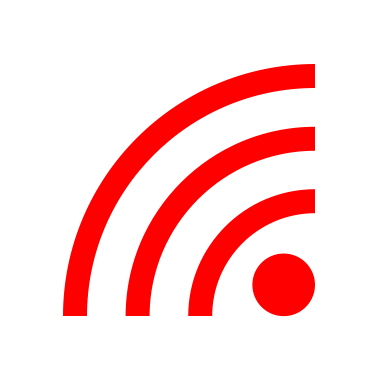 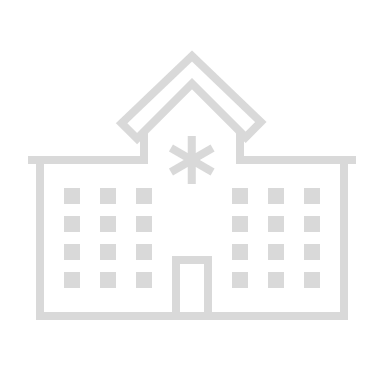 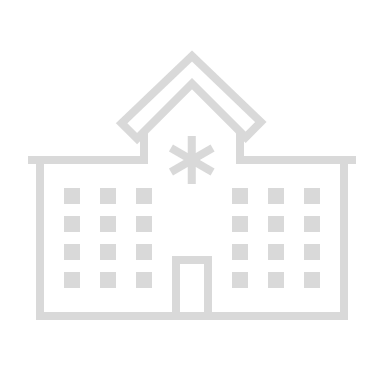 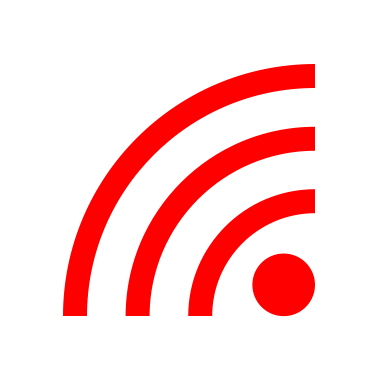 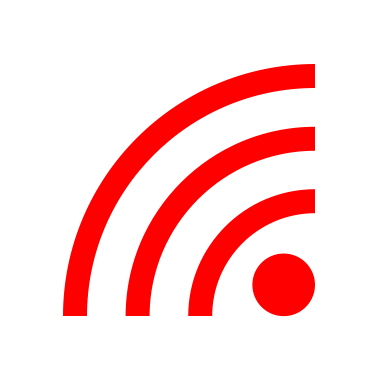 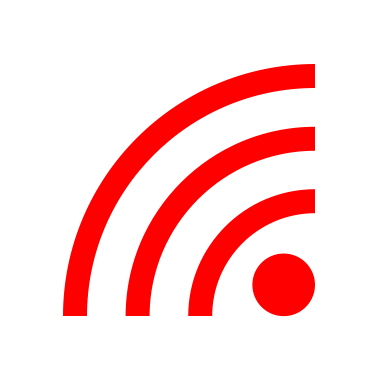 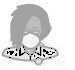 Formation sanitaire
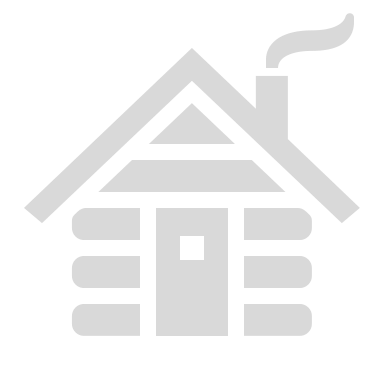 Communauté
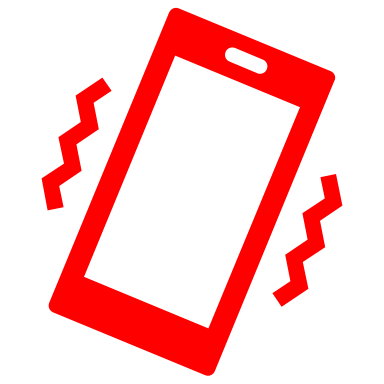 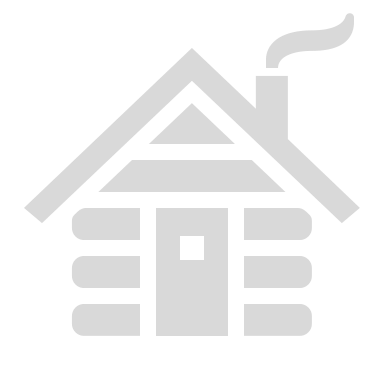 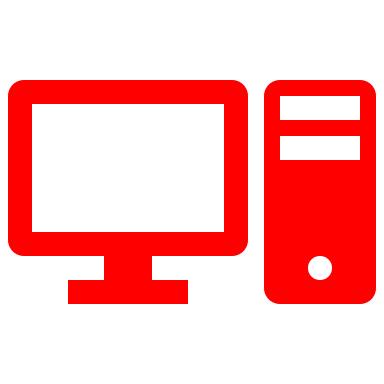 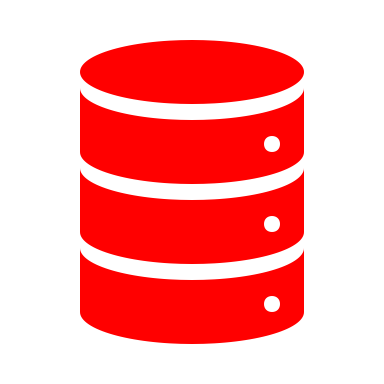 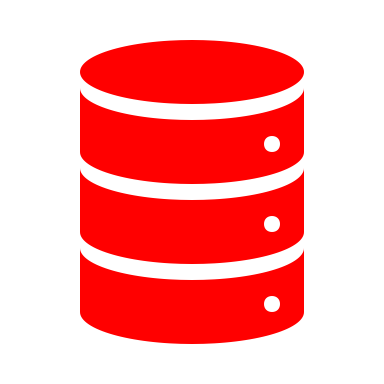 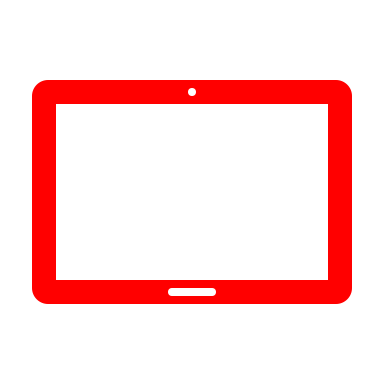 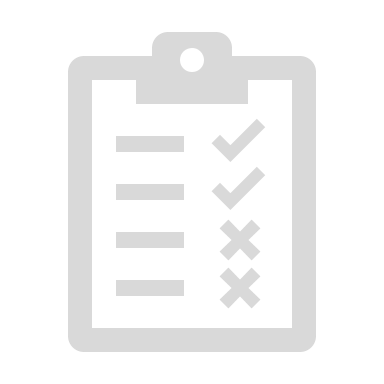 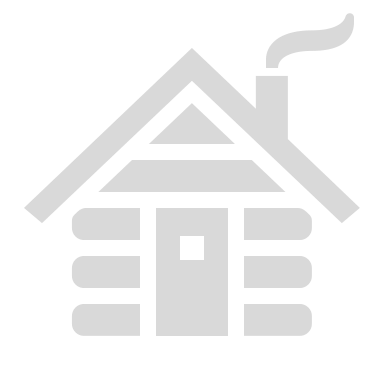 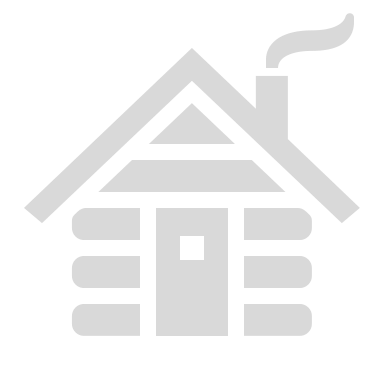 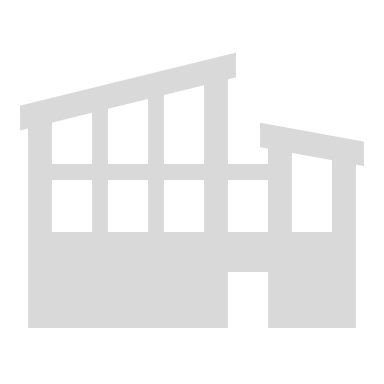 DMEDossier Médical Électronique
Outils du DME
Bureaux national/de district
Pour des raisons de confidentialité, les bureaux de district et les bureaux supérieurs n'auront généralement pas encore un accès complet. Cependant, ce DME (ou DSE) peut produire des rapports de synthèse qu'ils peuvent utiliser, ou partager des données agrégées avec le SNIS (auquel ils peuvent accéder).
X
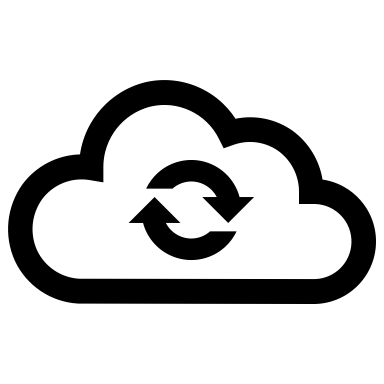 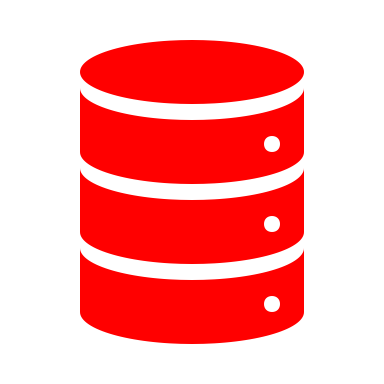 SHR
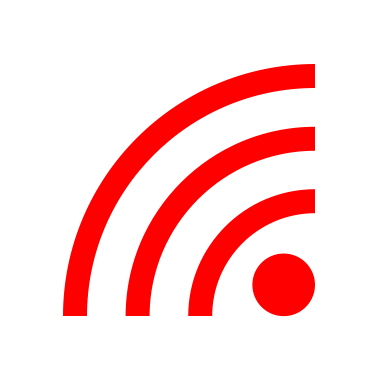 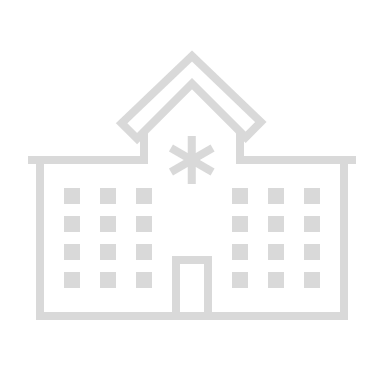 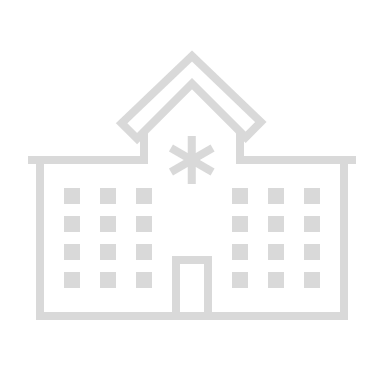 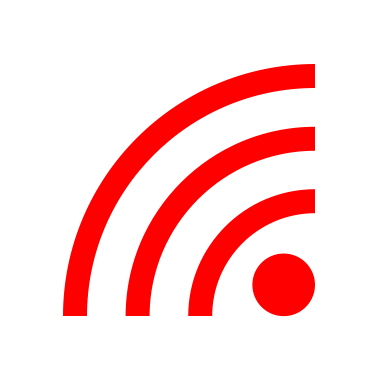 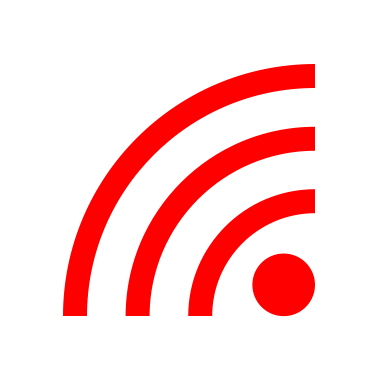 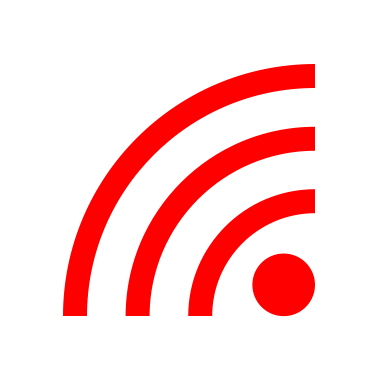 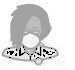 Formation sanitaire
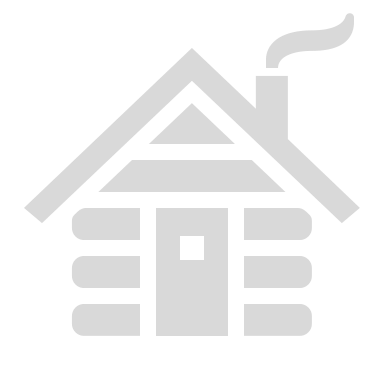 Communauté
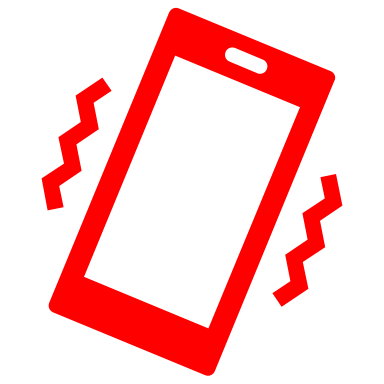 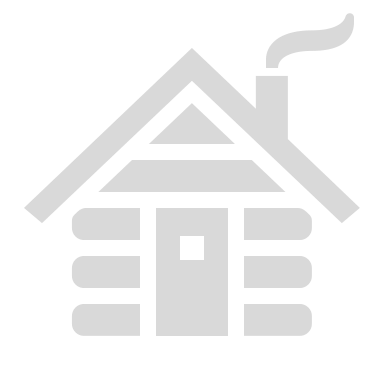 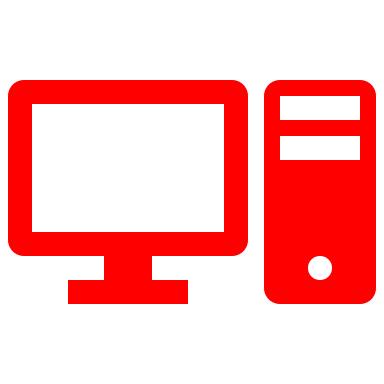 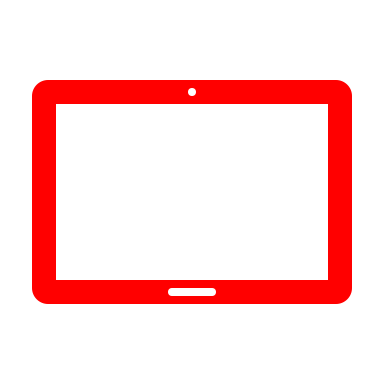 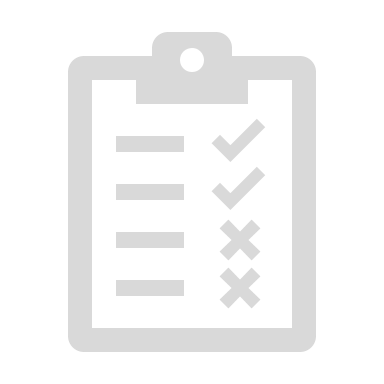 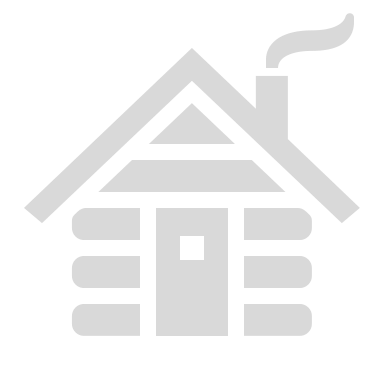 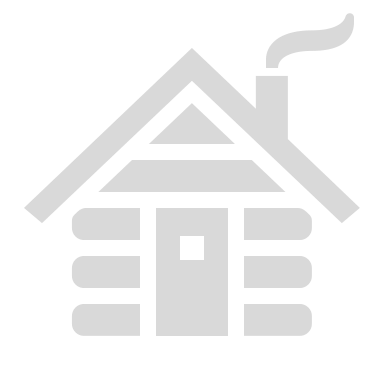 DMEDossier Médical Électronique
Un DME est-il la bonne solution?
Votre objectif est-il d'améliorer la qualité des soins aux patients/de la prestation de services (et non de produire des rapports à la hausse) ?
Est-il possible de saisir des données en « temps réel » pendant que les prestataires travaillent ?? (Si les données sont saisies rétrospectivement, la plupart des avantages opérationnels d'un DME sont perdus.)
Disposez-vous des ressources nécessaires pour fournir à tous les prestataires des ordinateurs/tablettes et une formation complète?
Vos services informatiques et d'information sont-ils suffisamment matures pour soutenir cela dans les formations sanitaires?
Si vous avez répondu « oui » à toutes ces questions, vous pouvez envisager d'investir dans un DME.
?
28
Le paysage du SIS
Systèmes stratégiques
Données agrégées / anonymes
Services de santé
SNIS
Système National d’Information Sanitaire
Trackers
DMEDossier Médical Électronique
Données individuelles / personnelles
Systèmes de première ligne
Trackers
Qu'est-ce que le Tracker?
Semblable à un DME, un Tracker est un système électronique qui suit un patient (ou un autre sujet) longitudinalement dans le temps.
Cependant, un Tracker est beaucoup plus simple qu'un DME. Il est souvent basé sur un flux de travail spécifique et ne saisit que les données essentielles.
Ainsi, un tracker est souvent utilisé parallèlement aux dossiers papier, plutôt que de les remplacer (les trackers peuvent même être anonymes, ne capturant que les codes qui renvoient au dossier papier).
Les trackers étant plus simples que les DME, ils peuvent fonctionner sur des appareils mobiles bon marché, et les utilisateurs peuvent être formés beaucoup plus rapidement.
Mais leurs capacités sont également plus limitées (par exemple, il peut être difficile pour plusieurs membres du personnel de partager la gestion d'un patient pendant sa visite).
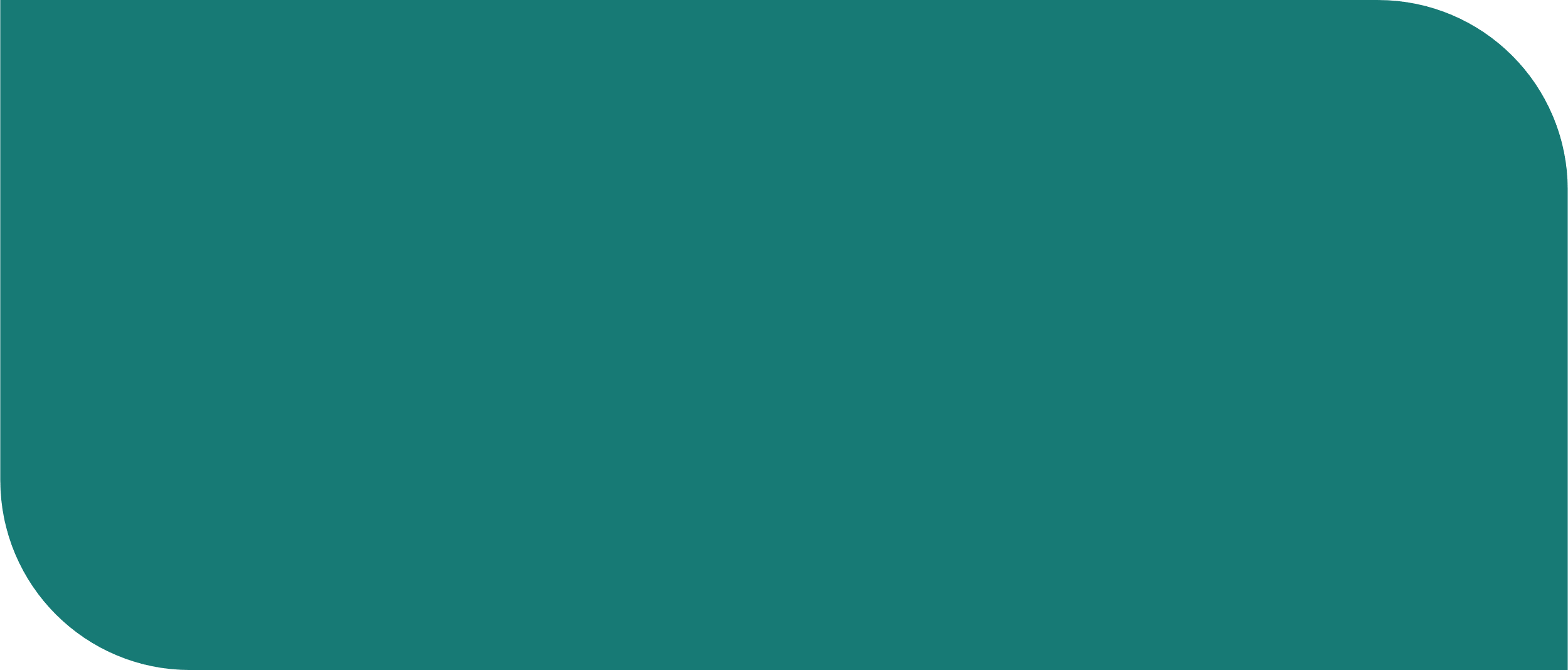 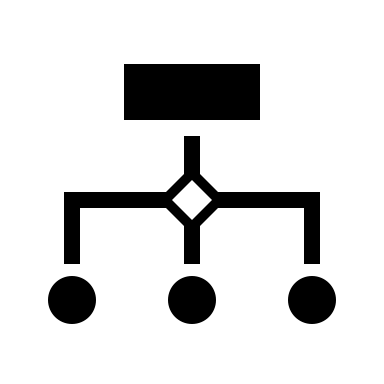 30
Trackers
Un Tracker est-il la bonne solution?
Avez-vous besoin de saisir des données « transactionnelles » sur chaque service reçu par chaque patient? (Si vous n'avez besoin que de données sommaires, le SNIS pourrait être un meilleur choix.)
N'avez-vous que des objectifs opérationnels spécifiques à atteindre (vous n'avez pas besoin de saisir le spectre complet des soins aux patients)?
Un seul membre du personnel est-il susceptible de devoir travailler sur le dossier du patient pendant sa visite?
Si vous avez répondu « oui » à toutes ces questions, un Tracker pourrait être une solution rentable.
?
31
Intégration dans le SIS plus large
Services de santé
Quelle que soit la solution que vous choisissez, elle ne sera pas mise en œuvre de manière isolée. Votre SIS national comprendra déjà d'autres systèmes d'information, et même votre propre projet peut nécessiter plusieurs outils.
Afin de garantir que votre SIS global reste soigneusement planifié, cohérent et efficace, vous devrez prendre en compte deux facteurs très importants lors de la conception de toute nouvelle solution…
SNIS
Système National d’Information Sanitaire
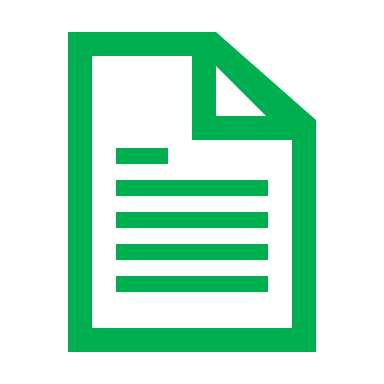 Trackers
Interopérabilité
Cadres(politiques, stratégies, normes)
(Par exemple, dans le cadre d'un projet particulier, vous pouvez opter pour un DME pour les cliniques et un Tracker pour les ASC. Et ceux-ci devront fonctionner parallèlement à un SNIS existant.)
DMEDossier Médical Électronique
Qu'est-ce que l'interopérabilité?
Étant donné que votre SIS national finira inévitablement par inclure différents sous-systèmes, vous devez réfléchir à la manière dont ceux-ci communiqueront entre eux. Différents systèmes d'information sont considérés comme « interopérables » s'ils peuvent échanger automatiquement des informations entre eux.
Deux aspects importants de l'interopérabilité sont:
les outils techniques nécessaires au partage des données;
les normes nécessaires afin de garantir que les systèmes comprennent les données (=informations) des autres).
L'interopérabilité est un sujet vaste et complexe, mais le point important pour l'instant est de considérer l'interopérabilité avant de commencer à concevoir votre solution, car elle peut devoir être intégrée dans les fondations de votre solution – il est beaucoup plus difficile de la renforcer par la suite.
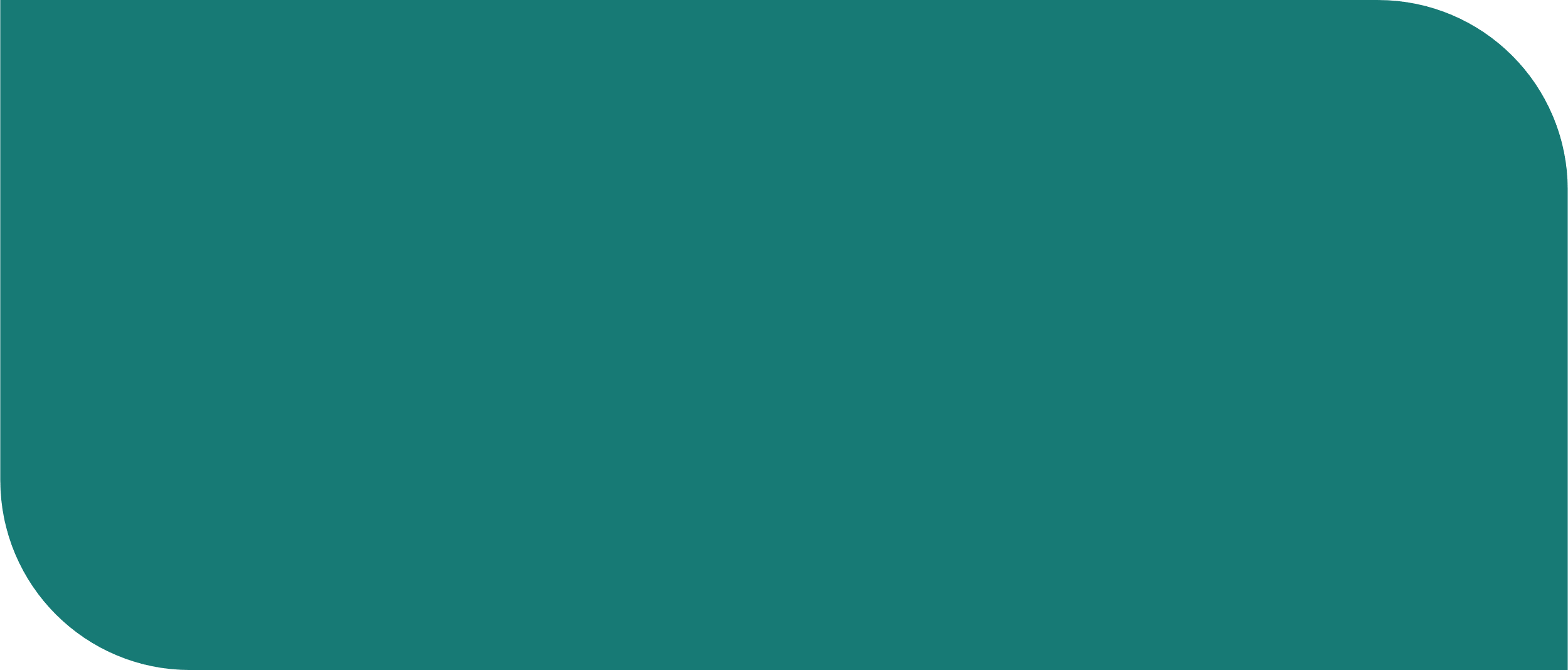 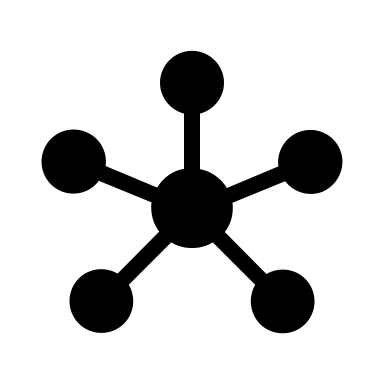 33
Quels sont les cadres appropriés?
Lorsque vous choisissez une solution SIS, il est extrêmement important de tenir compte du contexte politique et stratégique général et de vous assurer que vous vous alignez sur celui-ci:
Votre pays devrait idéalement disposer d'une politique et d'une stratégie en matière de systèmes d'information sanitaire (SIS). Il est important que tout nouveau projet SIS soit aligné sur celles-ci.
Votre pays peut également avoir une stratégie de santé numérique. Celle-ci peut aller au-delà du secteur de la santé, et il est important de s'assurer que vos outils numériques s'alignent sur cette stratégie.
Votre pays peut disposer d'un cadre ou d'une stratégie d'interopérabilité. Cela peut vous obliger à utiliser certaines normes dans votre projet SIS, ou à vous assurer que votre solution peut partager des données avec des systèmes ou des échanges d'informations spécifiques.
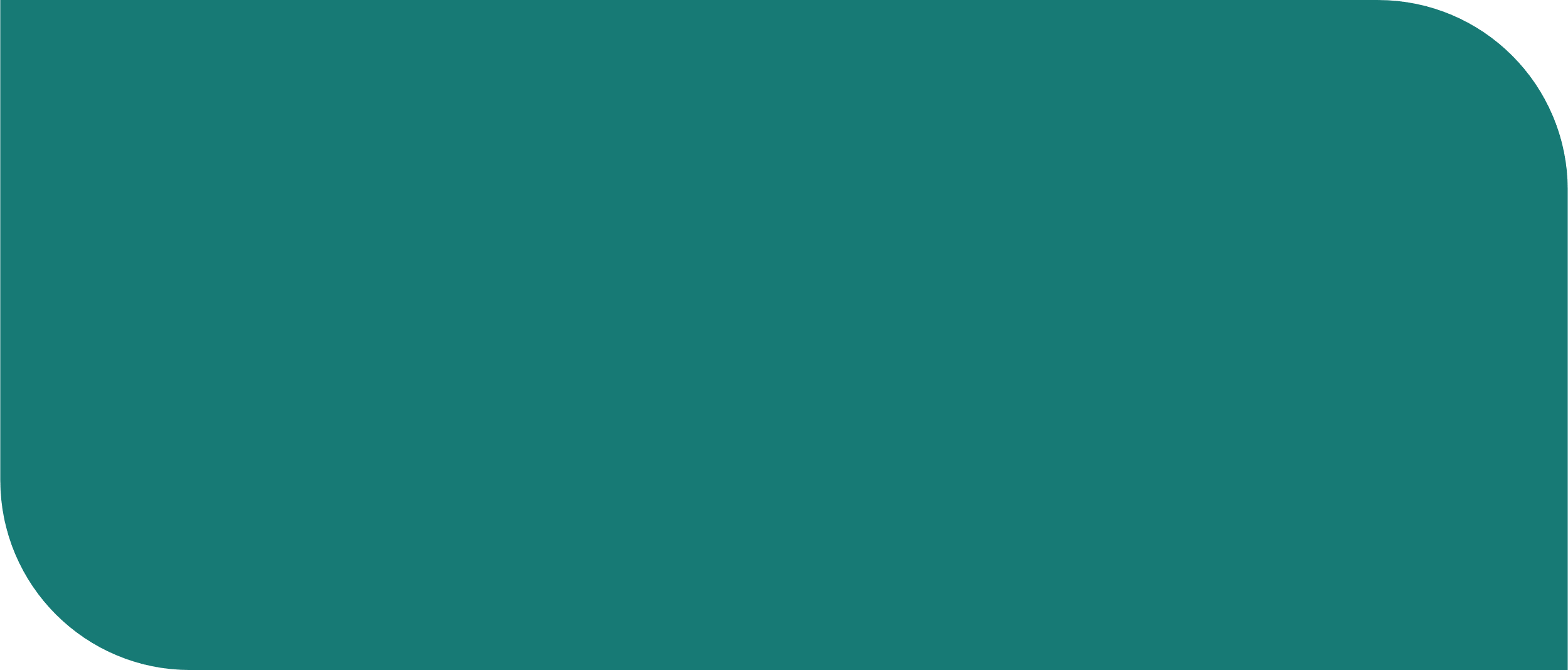 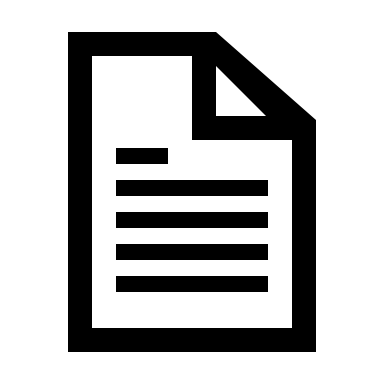 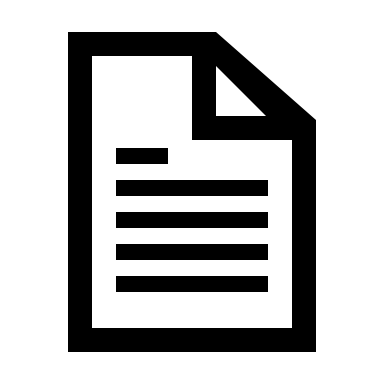 34
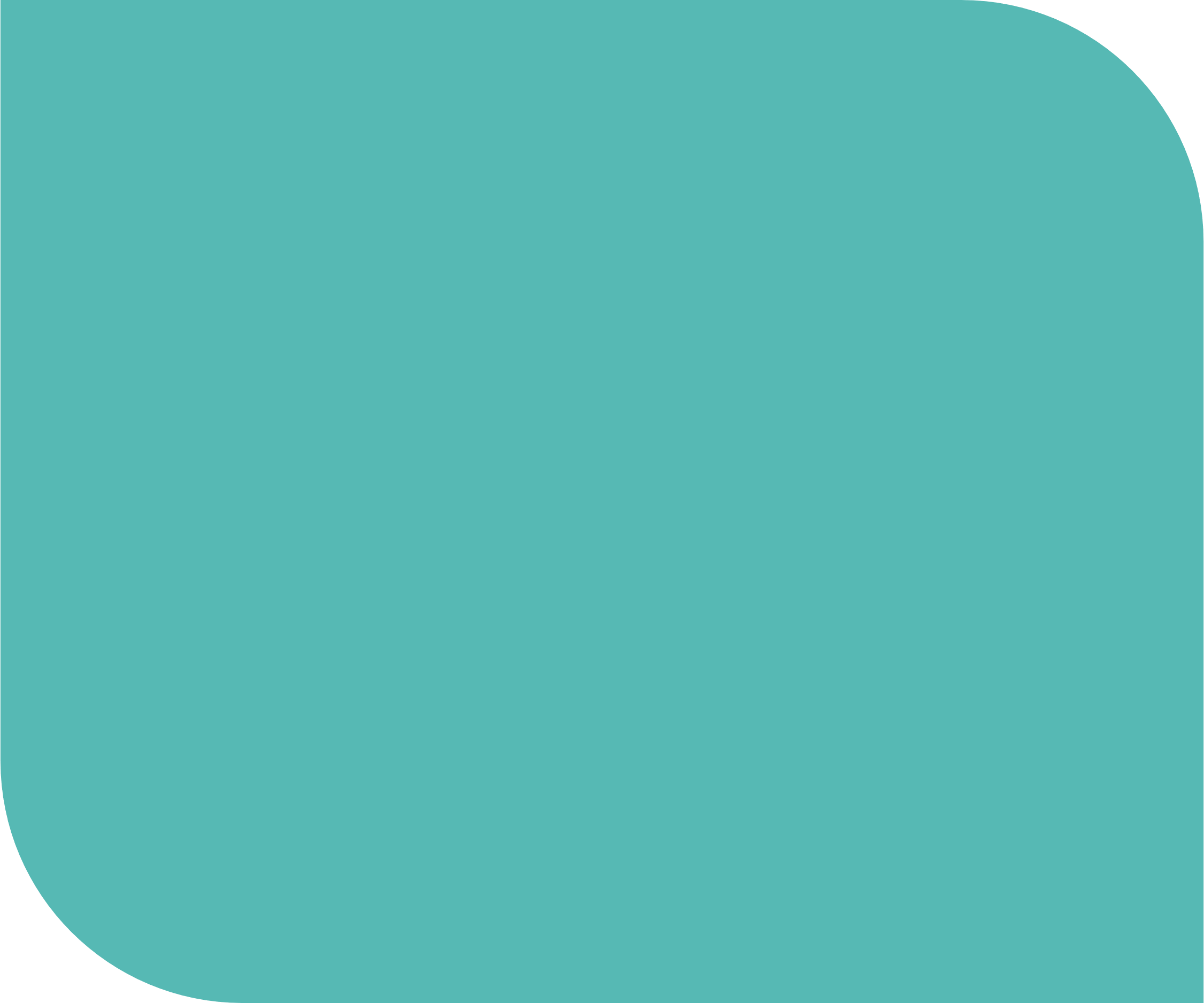 Une dernière réflexion:

Lorsque vous choisissez le type de système qui répond le mieux à vos besoins, la règle d'or est de « garder les choses aussi simples que possible » – moins il y a de complexité, mieux c'est.
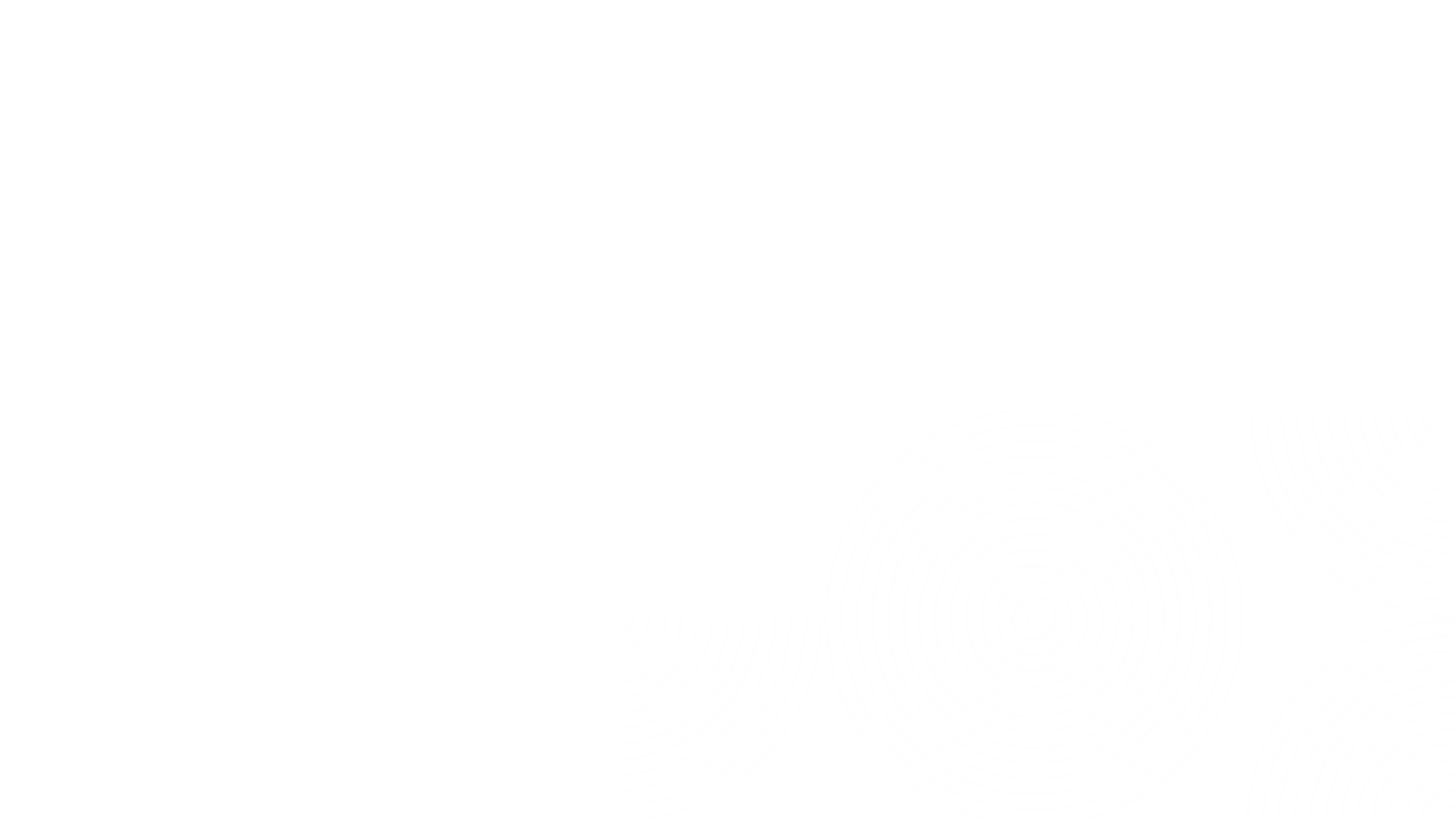 35
3. Partage d’expérience
Des experts vous conseillent sur la manière de choisir une solution SIS et sur les points à prendre en compte lorsque vous vous lancez dans un nouveau projet
36
Partage d’expérience:Système National d’Information Santaire (SNIS)
Busoye Anifalaje
Chief Implementation Officer
BAO Systems
37
Partage d’expérience: SNIS
Quand le SNIS est-il bien adapté à mes besoins en termes d’utilisation des données ?
38
Partage d’expérience: SNIS
Quels sont les éléments de base qui doivent être mis en place pour mon SNIS ?
39
Partage d’expérience: SNIS
Dans quelles situations un outil plus sophistiqué serait-il mieux adapté ?
40
Partage d’expérience: SNIS
Quel type d'expertise dois-je engager avant de démarrer un projet HMIS ?
41
Partage d’expérience: SNIS
Quel type de normes, de plans ou d'initiatives dois-je prendre en compte avant de concevoir un projet SNIS ?
42
Partage d’expérience :Dossiers Médicaux Électronique (DME)
Ali Habib
Senior Specialist, Digital Health
World Bank
43
Partage d’expérience: DME
Si je veux renforcer la surveillance des maladies et si j'ai besoin de suivre quotidiennement les cas, les tests et les hospitalisations, pensez-vous qu'un DME pourrait être un bon choix ?
44
Partage d’expérience: DME
Un DME serait-il approprié pour suivre les patients COVID-19, y compris les symptômes, les diagnostics, la recherche des contacts et les rapports hebdomadaires au Ministère de la Santé ?
45
Partage d’expérience: DME
Quand un DME est-il adapté à mes besoins en termes d’utilisation des données ? Dans quelles situations pensez-vous qu'un DME pourrait ne pas convenir ?
46
Partage d’expérience: DME
Quel type d'expertise dois-je engager avant de commencer à concevoir un projet DME ?
47
Partage d’expérience: DME
Quels sont les éléments de base qui doivent être en place avant de me lancer dans un projet DME ?
48
Partage d’expérience: DME
Quel type de normes, de plans ou d'initiatives dois-je prendre en compte avant de concevoir un projet DME ?
49
Partage d’expérience :Trackers
Anne Asmyr Thorseng
Senior Advisor, Implementation & Research
Health Information Systems Programme (HISP)
University of Oslo
50
Partage d’expérience: Trackers
Quand un Tracker est-il adapté à mes besoins en termes d’utilisation des données ? Dans quelles situations pensez-vous qu’un Tracker pourrait ne pas convenir ?
51
Partage d’expérience: Trackers
Quels sont les éléments de base qui doivent être en place avant de me lancer dans un projet Tracker - et quel type d'expertise dois-je engager ?
52
Partage d’expérience: Trackers
J'ai un mélange de sites de vaccination, certains avec une couverture Internet et d'autres sans. Serait-il judicieux de mettre en place un Tracker pour la vaccination même si tous les sites ne peuvent pas faire partie du système ?
53
[Speaker Notes: [It is perfectly fine to have a programmatic mix with some users of the system and some not. The key is to design and plan for this, so that you know where best to deploy the system with the resources available, and determine which data from the non-system users should be digitized and at what level….)]
Partage d’expérience: Trackers
Mon projet est responsable de la mise en place de cliniques en situations d’urgence. Un Tracker pourrait-il répondre aux besoins d’une clinique d'urgence ?
54
[Speaker Notes: [It is perfectly fine to have a programmatic mix with some users of the system and some not. The key is to design and plan for this, so that you know where best to deploy the system with the resources available, and determine which data from the non-system users should be digitized and at what level….)]
Discussion
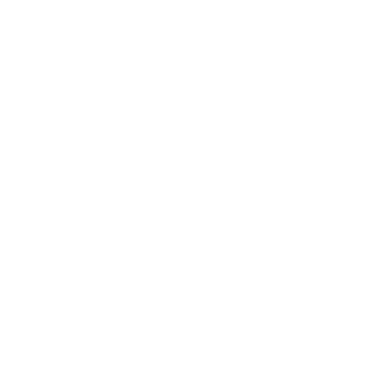 Avez-vous des questions sur les systèmes d’information sanitaire ?
Quels projets SIS sont actuellement en cours dans votre pays et quels défis émergent ?
Dans le prolongement de ce webinaire, quels autres webinaires, formations ou ressources pensez-vous seraient utiles ?
55
Cette présentation comprend des versions légèrement modifiées de jeux d'icônes d’ Iconify qui sont protégés par des droits d'auteur et partagés sous une licence Creative Commons .